МЕЖДУНАРОДНЫЙ КОНГРЕСС ПРОМЫШЛЕННИКОВ И ПРЕДПРИНИМАТЕЛЕЙ
В настоящее время Конгресс объединяет национальные союзы промышленников и предпринимателей 
из 25 стран Европы и Азии:
Республика Узбекистан
Республика Таджикистан
Украина 
Эстонская Республика 
Федеративная Республика Германия
Республика Корея
Республика Индия
Азербайджанская Республика 
Республика Армения 
Республика Беларусь 
Республика Болгария 
Грузия 
Греческая Республика 
Итальянская Республика 
Венгрия 
Республика Казахстан
Кыргызская Республика 
Китайская Народная Республика 
Латвийская Республика 
Литовская Республика 
Республика Македония
Республика Польша
Республика Молдова
Российская Федерация
Румыния
1
ПРЕДЛОЖЕНИЯ К РАСШИРЕНИЮ мкпп
Презентация экономического потенциала стран Азии и Африки
КАТАР
3
КАТАР
ВПП: 183 млрд долл. 
Население: 2,990 млн. 
Катар — богатая страна с современной, хорошо развитой инфраструктурой. Основные отрасли промышленности: нефте- и газодобывающая, нефте- и газоперерабатывающая, производство удобрений, сталелитейная, цементная. Большая часть промышленных предприятий и сферы услуг принадлежит государству, но объём частных капиталовложений в производство растет. Сельское хозяйство развито слабо и обеспечивает лишь около 10 % потребностей в продовольствии.
Основу экономики Катара составляет добыча нефти и газа. Эта отрасль обеспечивает более 55 % ВВП, около 85 % доходов от экспорта и 70 % государственных доходов. Прибыль от нефтегазовой отрасли позволила Катару стать богатой страной с современной, хорошо развитой экономической инфраструктурой и уровнем доходов на душу населения, почти не уступающем западноевропейскому. Общие запасы нефти: 900 млн т, ресурсы газа — 20 трлн куб. м. Это третьи в мире (после России и Ирана) запасы природного газа.
Катар представляет собой динамично развивающееся государство, которое привлекает внимание различных специалистов и мировой общественности исключительно высокими темпами экономического прогресса. Несколько лет подряд он показывает высокий рост валового внутреннего продукта (ВВП), является мировым лидером по среднему объему ВВП на душу населения.
4
Основные статьи экспорта
сжиженный               природный газ
нефть и нефтепродукты
азотные удобрения
алюминий
Основные статьи импорта
Металло продукция
транспортные средства
ОБОРУДОВАНИЕ
продовольствие
5
Основные ТОРГОВЫЕ ПАРТНЕРЫ
КИТАЙ  -  ГЕРМАНИЯ  -  ЯПОНИЯ  -  США  -  ВЕЛИКОБРИТАНИЯ  -  ИНДИЯ  -  ИТАЛИЯ
ЧЛЕНСТВО В МЕЖДУНАРОДНЫХ ОРГАНИЗАЦИЯХ
ООН  -  ЛАГ  - ВТО  -  ОИС  -  ДН  - ИСО
6
НАЦИОНАЛЬНЫЕ СТРАТЕГИИ развитиЯ экономики
Для стимулирования активности в неэнергетических отраслях экономики власти Катара запустили проект «Свободная инвестиционная зона», в которой компании среднего и малого бизнеса, работающие в сельском хозяйстве, сферах высоких технологий, туризма и других, будут освобождаться от уплаты налогов. В сентябре 2018 года правительство Катара одобрило создание свободной зоны для регистрации международных средств массовой информации, компаний, исследовательских и учебных организаций в сфере СМИ и цифровых медиа. Предусматривается поддержка создания инвестиционных медиафондов, кино- и ТВ производств. 
Одновременно государство выступает как самостоятельный инвестор в проектах, связанных с развитием инфраструктуры, в которую уже вложены десятки миллиардов долларов. Приоритетное внимание уделяется объектам транспорта, жилищному строительству, а также медицине и спорту.
Также правительство запустило программу «Национальное видение Катара — 2030». Согласно ей, уже через 10 лет Катар должен стать передовой страной с высокоразвитым обществом, способным обеспечить ее устойчивое развитие. Для этого государство вкладывает нефтедоллары в образование, культуру, искусство и инфраструктуру.
Например, в одном из университетов занимаются возобновляемыми источниками энергии. В другом готовят врачей, которые тут же проходят практику в больнице, оснащенной по последнему слову техники. Кампусы обеспечиваются энергией солнечных батарей, созданных студентами.
7
СТРУКТУРЫ ДЛЯ ПАРТНЕРСТВА
Торгово-промышленная палата Катара. Некоммерческая неправительственная организация, направленная на обеспечение качественного представления интересов делового сообщества Катара и защиту его интересов, а также выявление перспективных деловых возможностей, развитие системы внешней торговли и укрепление сотрудничества с другими деловыми сообществами мира. Председателем Палаты является Халифа Бин Джасим аль Тани – член королевской семьи,бизнесмен, занимал должность главы департамента по политическим вопросам Администрации Эмира Катара.
Катарский финансовый центр — один из ведущих и стремительно развивающихся деловых институтов мира. Центр был создан в 2005 году, чтобы привлекать международные финансовые институты и многонациональные компании и таким образом налаживать деловые связи с другими странами. Центр состоит из двух подразделений. Одно отвечает за коммерческую стратегию и развитие партнерств с мировым финансовым сообществом, финансовыми институтами и другими ключевыми организациями как в самом Катаре, так и за его пределами. А второе выступает в роли финансового регулятора. Председателем является Абдулла бен Сауд Аль-Тани, занимавший должность Председателя Центрального банка Катара, Председателя Совета директоров одной из крупнейших компаний мобильной связи в мире Ooredoo, государственного министра Катара.
8
КУВЕЙТ
9
КУВЕЙТ
ВПП: 135 млрд долл 
Население: 4,207 млн. 
Экономика Кувейта - небольшая, но богатая, основанная на нефти. Кувейтский динар - самая дорогая денежная единица в мире. По данным Всемирного банка, Кувейт занимает четвертое место в мире по уровню доходов на душу населения. 
Кувейт, как и другие арабские нефтедобывающие страны в районе Персидского залива, входит в немногочисленную группу развивающихся государств, которые сумели извлечь выгоду из энергосырьевого кризиса 70-х годов. Резкое повышение цен на жидкие углеводороды сильно изменило судьбу этой страны. Застой в экономике сменился ее бурным ростом. 
Кувейт является крупным экспортером нефти. Развиты также нефтепереработка и нефтехимия. Добыча нефти обеспечивает 50 % ВВП Кувейта, её доля в экспорте страны составляет 90 %. Ежегодная добыча нефти составляет порядка 100 млн тонн, природного газа более 4,5 млрд кубометров.
Также развиты производство стройматериалов, удобрений, пищевая промышленность. Осуществляется опреснение морской воды, по которому Кувейт является лидером. Также развита добыча жемчуга.
В данное время Кувейт развивает и другие отрасли промышленности, не связанные с нефтью.
10
Основные статьи экспорта
СамолетЫ, космическиЕ АППАРАТЫ
ОРГАНИЧЕСКИЕ ХИМИЧЕСКИЕ СОЕДИНЕНИЯ
сжиженный               природный газ
нефть и нефтепродукты
Основные статьи импорта
ЛЕКАРСТВЕННЫЕ СРЕДСТВА
транспортные средства
ЮВЕЛИРНЫЕ   ИЗДЕЛИЯ
ВЕЩАТЕЛЬНОЕ ОБОРУДОВАНИЕ
11
Основные ТОРГОВЫЕ ПАРТНЕРЫ
КИТАЙ  -  ОАЭ  - США  -  КОРЕЯ  -  КСА  -  ИНДИЯ  -  ЯПОНИЯ
ЧЛЕНСТВО В МЕЖДУНАРОДНЫХ ОРГАНИЗАЦИЯХ
ООН  -  ЛАГ  -  ОПЕК  -  ВТО  -  ОИС  -  МВФ
12
НАЦИОНАЛЬНЫЕ СТРАТЕГИИ РАЗВИТИЯ экономики
Кувейт стоит перед проблемой проведения необходимых и болезненных реформ на фоне угрозы того, что пиковый спрос на нефть пройдет где-то в ближайшие пару десятилетий. 
Несмотря на обильные запасы углеводородов и относительно малочисленное население Кувейта, его экономика в чрезвычайной степени  зависит от доходов от нефти и газа. 
Кувейт крайне нуждается в иностранных инвесторах в рамках попыток диверсифицировать свою экономику. В этой связи была разработана дорожная карта страны «Видение Кувейта 2035», нацеленная на превращение страны в финансовый центр и повышение ее инвестиционной привлекательности. 
В самой концепции дорожной карты сказано, что государство собирается поощрять частный сектор участвовать в проектах строительства и что особую ценность представляют компетенции и технологический опыт, полученные на подобных проектах в разных странах мира.
Одним из важных проектов в Кувейте строительство развернутой сети железнодорожного сообщения. Бюджет проекта — $ 3 млрд. Она обеспечит связь с Саудовской Аравией и Ираком. Расчет — на увеличение товарооборота между соседями и соседями соседей. 
Кувейт заинтересован в активном сотрудничестве в сферах строительства, нефтедобывающей отрасли, фармацевтики и поставок медоборудования, инфраструктурных проектов и IT технологий.
13
СТРУКТУРЫ ДЛЯ ПАРТНЕРСТВА
Торгово-промышленная палата Кувейта образована в 1959 году. Является консультативным органом по всем экономическим вопросам. В настоящее время количество зарегистрированных членов превышает 79000 и представляет общее собрание. Регулирует отношения предпринимателей с их социальными партнерами, торгово-экономические и научно-технические связи предпринимателей Кувейта с предпринимателями зарубежных стран. Председателем палаты является Мохаммед Джассем Аль-Сагер –бывший член Национального собрания Кувейта, бывший председатель арабского парламента, бизнесмен и влиятельный журналист.
Кувейтский суверенный фонд (KIA) - старейший на планете суверенный фонд, управляющий пакетом в $ 592 млрд. KIA управляет двумя крупными фондами. Один из них — Фонд будущих поколений - пятый по величине активов суверенный фонд в мире, который используется для стабилизации государственного бюджета в периоды снижения государственных доходов в долгосрочной перспективе. Второй фонд, находящийся под управлением KIA и образованный еще в 1976‑м, — Общий резервный фонд - ключевой казначей всех масштабных программ правительства.
14
ОБЪЕДИЕННЫЕ АРАБСКИЕ ЭМИРАТЫ
15
ОБЪЕДИЕННЫЕ АРАБСКИЕ ЭМИРАТЫ
ВПП: 421 млрд долл. 
Население: 9,771 млн.
Экономика ОАЭ определяется крупной нефтедобычей, которая обеспечивает преобладающую часть государственных доходов и почти все валютные поступления. Основные отрасли экономики: нефтегазовая и нефтехимическая, рыбная, металлургия, мелкое кораблестроение и др.
ОАЭ - биржевой центр Западной Азии и Африки. Тут действуют три фондовые (ADX, DFM, Nasdaq Dubai), одна товарная и одна биржа деривативов. Оборот — около $30 млрд в год. ОАЭ является крупнейшим в мире рынком сукука (исламского долга).
Сейчас в ОАЭ по официальным данным выполнятся проекты совокупной стоимостью свыше 770 млрд евро. Из них свыше 100 млрд — это стоимость первоочередных государственных проектов (первая АЭС, НФПЗ, алюминиевый комбинат, метро в Абу-Даби и Шардже, железные дороги и аэропорты).
Бизнес в ОАЭ, как и население, платят близкие к нулю налоги (кроме иностранных банков и компаний нефтедобывающего сектора). Финансирование деятельности большинства компаний в Эмиратах осуществляется через государственные фонды, а стоимость финансирования равняется нулю. Средняя ставка банковского кредита в среднем колеблется от 3 до 6% годовых при официальной потребительской инфляции около 3,5%. При этом, в среднем, треть ставки субсидирует государство.
16
Основные статьи экспорта
ЮВЕЛИРНЫЕ ИЗДЕЛИЯ
ВЕЩАТЕЛЬНОЕ ОБОРУДОВАНИЕ
нефть
ЗОЛОТО
Основные статьи импорта
ВЕЩАТЕЛЬНОЕ ОБОРУДОВАНИЕ
ЮВЕЛИРНЫЕ ИЗДЕЛИЯ
ЗОЛОТО
АЛМАЗЫ
17
Основные ТОРГОВЫЕ ПАРТНЕРЫ
КИТАЙ  -  ЯПОНИЯ  - КСА  -  ИНДИЯ  -  США  -  ВЕЛИКОБРИТАНИЯ  -  ГЕРМАНИЯ
ЧЛЕНСТВО В МЕЖДУНАРОДНЫХ ОРГАНИЗАЦИЯХ
ООН  -  ЛАГ  -  ОПЕК  -  ВТО  -  ОИС  -  МВФ
18
НАЦИОНАЛЬНЫЕ СТРАТЕГИИ РАЗВИТИЯ экономики
Сразу после обретения независимости руководство ОАЭ поставило задачу развивать свою промышленность. Начав со строительства нефтеперерабатывающих и газожижающих заводов, а также фабрик по производству стройматериалов, по пошиву рабочих спецовок, промышленность ОАЭ выросла не просто до регионального лидера, но и во многих позициях является заметным мировым игроком.
Ключевой задачей, которую ставит перед собой правительство Объединенных Арабских Эмиратов, являются преодоление нефтяной зависимости. В стратегических планах на ближайшие несколько лет – дальнейшая диверсификация экономики за счет развития туризма, финансовой сферы и других сфер услуг, а также за счет дальнейшего развития инфраструктуры.
Существенный вклад в экономическое развитие государства также вкладывают судостроение, производство строительных материалов и алюминия, текстильная промышленность, туристический бизнес и торговля.
Масштабный строительный бум, расширяющаяся производственная база и процветающий сектор услуг помогают ОАЭ диверсифицировать свою экономику. В настоящее время в стране ведется строительство на сумму 350 миллиардов долларов.
В последнее время доля нефтедобывающей и нефтеперерабатывающей промышленности в ВВП постепенно снижается, уступая место таким отраслям как недвижимость, торговля, сельское хозяйство. Страна только на четверть обеспечивает свои внутренние потребности в продовольствии, поэтому инвестиции в сельское хозяйство весьма высоки.
19
СТРУКТУРЫ ДЛЯ ПАРТНЕРСТВА
Торгово-промышленная палата Дубаи. Основана в 1965 году, чтобы представлять, поддерживать и защищать бизнес-сообщество эмиратов. Палата играет ключевую роль в создании связей между бизнесом ОАЭ и зарубежными партнерами.
Mubadala Investment Company - эмиратская государственная холдинговая компания. Задача Mubadala заключается в содействии диверсификации экономики Абу-Даби. Основное внимание уделяется управлению долгосрочными инвестициями, направленными на обеспечение высокой финансовой отдачи. Компания активно сотрудничает и инвестирует в различные проекты по всему миру, в том числе в страны бывшего Советского Союза.
20
БАХРЕЙН
21
БАХРЕЙН
ВПП: 38,5 млрд долл. 
Население: 1,641 млн.
Экономика Бахрейна сильно зависима от нефти и газа. На нефть приходится чуть больше 40% экспортных поступлений, 85% государственных доходов и 10% ВВП. Однако запасы нефти находятся на грани истощения. Кроме нефти Бахрейн располагает огромными запасами природного газа.
Валюта Бахрейна — вторая самая ценная денежная единица в мире. 
В 2008 году Бахрейн был назван самым быстрорастущим финансовым центром мира согласно Индексу Глобальных Финансовых Центров Лондонского Сити. Согласно Индексу экономической свободы 2020 года, Бахрейн имеет 4-е самую свободную экономику среди стран Ближнего Востока и Северной Африки. 
Всемирный банк признал Бахрейн страной с высоким уровнем дохода. Уровень безработицы в Бахрейне — один из самых низких в регионе по состоянию на 2020 год. 
Алюминий является вторым наиболее экспортируемым продуктом, за ним следуют финансы и строительные материалы. Доля сельского хозяйства в ВВП составляет 0.28% в 2020 году. Среди других отраслей промышленности широкое развитие получили алюминиевая и судостроительная промышленности. Ведётся жемчужный промысел, который в настоящее время фактически предоставлен самому себе.
22
Основные статьи экспорта
ОРГАНИЧЕСКИЕ ХИМИЧЕСКИЕ СОЕДИНЕНИЯ
нефть и нефтепродукты
ЖЕЛЕЗНАЯ РУДА
АЛЮМИНИЙ
Основные статьи импорта
ТРАНСПОРТНЫЕ СРЕДСТВА
МИНЕРАЛЬНОЕ ТОПЛИВО, НЕФТЬ
ЮВЕЛИРНЫЕ   ИЗДЕЛИЯ
ЖЕЛЕЗНАЯ РУДА
23
Основные ТОРГОВЫЕ ПАРТНЕРЫ
ОАЭ  -  КСА  - США  -  КИТАЙ  -  ЯПОНИЯ  -  ЮЖНАЯ КОРЕЯ  -  БРАЗИЛИЯ
ЧЛЕНСТВО В МЕЖДУНАРОДНЫХ ОРГАНИЗАЦИЯХ
ООН  -  ЛАГ  - ВТО  -  ОИС  -  МВФ  -  ИСО
24
НАЦИОНАЛЬНЫЕ СТРАТЕГИИ РАЗВИТИЯ экономики
За последние 30-35 лет Бахрейну удалось совершить значительный экономический прорыв, кардинально изменив структуру экономики и свою роль в международных экономических отношениях. Сегодня Бахрейн – не только активный участник мировой торговли, но и финансовый центр регионального и мирового значения. 
Нефтяной бум 1973 г. и последующий бурный рост деловой активности способствовали тому, что Бахрейн стал международным финансовым центром. С 1978 г. в стране было положено начало формирования мирового центра исламских финансов. 
У Бахрейна богатый опыт международного сотрудничества. Страна одной из первых вступила в ВТО, первая в регионе, подписавшая Соглашение о свободной торговле с США, вступившее в силу в 2006 г. Данное соглашение ежегодно приносит бахрейнской экономике 1,3 млрд. долларов. 
Внешнеэкономическая сфера, в частности внешняя торговля, не может обеспечить себя целым рядом жизненно важной продукции. Это касается не только сельского хозяйства ввиду ограниченности земли, пригодной для возделывания, но и импорта стратегического сырья для алюминиевой промышленности – важнейшей отрасли национальной экономики Бахрейна. 
В связи с этим внешней торговле всегда уделяется большое внимание и оказывается государственная поддержка, в результате которых отмечается заметный рост стоимостных объемов товарооборота, как импорта, так и экспорта.
25
СТРУКТУРЫ ДЛЯ ПАРТНЕРСТВА
Торгово-промышленная палата Бахрейна.  Основана в 1939 году. Играет видную роль в формировании национальной экономики Бахрейна и создании активного частного сектора. Является организатором и активным участником крупнейших экономических и инвестиционных форумов, встреч и переговоров. Объединяет основные союзы, предприятия и компании Бахрейна.
Ассоциация бизнесменов Бахрейна (BBMA). Основана в 2001 году группой ключевых бизнесменов Бахрейна в целях защиты интересов бизнесменов. BBMA - это частная, независимая и некоммерческая организация; головной офис находится в Манаме. Ассоциация стремится использовать опыт своих членов для поддержки частного сектора и его деятельности с целью развития экономики Бахрейна и достижения ее целей в области развития. Активный участник международных торгово-экономических взаимоотношений.
26
ЕГИПЕТ
27
ЕГИПЕТ
ВПП: 303 млрд долл. 
Население: 100,4 млн. 
Египет является аграрно-индустриальной страной с развитой сферой услуг. В экономике Египта ведущую роль играет государственный сектор, который охватывает преимущественно промышленность. В частном секторе находятся сельскохозяйственное производство, торговля и сфера обслуживания.
Особое значение для экономики имеет транспортная система Суэцкого канала, включающая не только канал и инфраструктуру, но и несколько расширяющих его возможности нефтепроводов. 
Более 50 процентов ВВП Египта формирует сфера услуг (туризм и логистика), где занято более 47 процентов экономически активного населения. Доходы Египта от эксплуатации Суэцкого канала составляют более 5 миллиардов долларов США в год. Согласно прогнозам, к 2023 г. доходы от эксплуатации Суэцкого канала достигнут 13,2 миллиарда долларов США в год.
В сельском хозяйстве занято около 30 процентов населения Египта, его доля формирует порядка 11 процентов ВВП страны.
28
Основные статьи экспорта
азотные удобрения
Овощи и фрукты
газ
нефть
золото
Основные статьи импорта
ТРАНСПОРТНЫЕ СРЕДСТВА, ЗАПЧАСТИ
МИНЕРАЛЬНОЕ ТОПЛИВО
МАШИНЫ И ОБОРУДОВАНИЕ
продовольствие
МЕТАЛЛО      ПРОДУКЦИЯ
29
Основные ТОРГОВЫЕ ПАРТНЕРЫ
ОАЭ  -  КИТАЙ  -  КСА  -  США  -  ИТАЛИЯ  -  ТУРЦИЯ  -  ГЕРМАНИЯ
ЧЛЕНСТВО В МЕЖДУНАРОДНЫХ ОРГАНИЗАЦИЯХ
ООН  -  ЛАГ  - ВТО  -  ОИС  -  ДН  - ИСО
30
НАЦИОНАЛЬНЫЕ СТРАТЕГИИ РАЗВИТИЯ экономики
Основными задачами руководства страны являются проведение структурных экономических реформ, развитие промышленности и сельского хозяйства, восстановление туристической отрасли за счет диверсификации туристических потоков, сокращение импорта и сдерживание цен, наращивание золотовалютных резервов.
Египетское руководство продолжает стимулировать рост экономики путем реализации крупных инфраструктурных проектов. Упор делается на инвестиции в инфраструктуру, строительство дорог, портов, энергетику, добычу полезных ископаемых. Египтом начата добыча газа в недавно разведанном крупном месторождении «Зохр». Планируется запуск еще 20 проектов по добыче газа и увеличение его производства на 50%. На Средиземном море развернуто строительство нового курортного города. 
Международные рейтинговые агентства и финансовые институты положительно оценивают работу египетской экономики, отмечая «макроэкономическую стабильность» и «восстановление надежности» Египта в качестве финансового партнера. Агентство Standard and Poor’s повысило рейтинг Египта до В- с положительным прогнозом с учетом укрепления золотовалютных резервов и темпов роста ВВП страны.
Египет связан сетью торговых соглашений с арабскими и африканскими странами, ЕС, а также имеет договоренности с Mercosur – субрегиональным торгово-экономическим союзом, в который входят латиноамериканские монополисты Аргентина, Бразилия, Парагвай и Уругвай. Переговоры по созданию Зоны свободной торговли с Египтом проводятся с 2019 г. Заключение Соглашения откроет широкий выход продукции ЕАЭС не только на рынок Египта но и во все страны Африки.
31
СТРУКТУРЫ ДЛЯ ПАРТНЕРСТВА
Федерация торговых палат Египта. Федерация формируется из торговых палат всех провинций Египта с целью обеспечения общих интересов палат, координации их усилий и их продвижения. Федерация имеет статус юридического лица и расположена в Каире. Является официальным представителем всех египетских деловых организаций. Федерация является высшим и координирующим органом усилий всех торговых палат и организаций предпринимателей, поскольку выступает в качестве законного представителя торговых палат и предприятий с органами государственной власти и международными иностранными организациями.
Главное управление по инвестициям и свободным зонам (GAFI), работающее под эгидой Министерства инвестиций и международного сотрудничества Египта (MOIC), было создано в 1971 году в качестве главного государственного органа, занимающегося регулированием и содействием инвестициям в Египте. GAFI занимается продвижением потенциальных секторов и инвестиционных возможностей Египта для привлечения инвестиций, регулированием в соответствии с положениями Закона об инвестициях и корпорациях, созданием, управлением и развитием свободных зон для увеличения египетского экспорта, разрешением споров и проблем инвесторов, созданием инвестиционных зон для ускорения расширения конкурентоспособных стратегических кластеров, институциональной поддержкой малых и средних предприятий через Центр предпринимательства и развития МСП «Бедайя».
32
Саудовская аравия
33
САУДОВСКАЯ АРАВИЯ
ВПП: 793 млрд долл 
Население: 34 млн. 
Экономика Саудовской Аравии входит в двадцатку лучших экономик мира (G-20). Она зависит от нефти, поскольку страна обладает вторыми по величине доказанными запасами нефти и является крупнейшим экспортером нефти в мире. Также обладает пятыми по величине доказанными запасами природного газа и считается «энергетической сверхдержавой». Общая стоимость ресурсов страны составляет 33,2 триллиона долларов США и является вторым по значимости. 
За последние 30 лет получил значительное развитие промышленный сектор (производство нефтехимических продуктов, удобрений, стали, строительных материалов и др.).
Саудовская Аравия обладает природными ресурсами, отличными от нефти, включая небольшие месторождения полезных ископаемых: золото, серебро, железо, медь, цинк, марганец, вольфрам, свинец, сера, фосфат, мыльный камень и полевой шпат. В стране имеется небольшой сельскохозяйственный сектор, в основном на юго-западе, где среднегодовое количество осадков составляет 400 мм (16 дюймов). Страна является одним из крупнейших мировых производителей фиников.
34
Основные статьи экспорта
ОРГАНИЧЕСКИЕ ХИМИЧЕСКИЕ СОЕДИНЕНИЯ
нефть и нефтепродукты
АЛЮМИНИЙ И ИЗДЕЛИЯ ИЗ НЕГО
ПЛАСТМАССЫ
Основные статьи импорта
РЕАКТОРЫ, КОТЛЫ, МЕХАНИЧЕСКИЕ УСТРОЙСТВА
ВЕЩАТЕЛЬНОЕ ОБОРУДОВАНИЕ
ЛЕКАРСТВЕННЫЕ СРЕДСТВА
ТРАСПОРТНЫЕ СРЕДСТВА
35
Основные ТОРГОВЫЕ ПАРТНЕРЫ
КИТАЙ  -  ОАЭ  - США  -  КОРЕЯ  -  КСА  -  ИНДИЯ  -  ЯПОНИЯ
ЧЛЕНСТВО В МЕЖДУНАРОДНЫХ ОРГАНИЗАЦИЯХ
ООН  -  ОПЕК  - ВТО  -  вб  -  МВФ  -  оис
36
НАЦИОНАЛЬНЫЕ СТРАТЕГИИ РАЗВИТИЯ экономики
Саудовский рынок продолжает занимать первое место по привлекательности среди всех стран ССАГПЗ и второе место среди списка из 80 стран, опубликованного на портале US News. Анализ охватывал свыше 7 000 мировых производителей и продемонстрировал впечатляющий экономический потенциал страны, чей ВВП составил 683,8 миллиарда долларов и продолжающей являться одной из самых перспективных в инвестиционном плане, согласно отчетам UNCTAD. 
Стабильный интерес к инвестированию в КСА обусловлен высокой потребительской емкостью рынка и финансовой состоятельностью населения. 
В первом квартале 2019 года рост иностранных инвестиций в саудовский сектор финансового страхования и здравоохранения составил 600%. Число выданных иностранным компаниям лицензий составило семь, тогда как за аналогичный период прошлого года – всего только одну. 
Что касается секторов строительства, связи и информационных технологий, и производства, то, согласно данным, озвученным порталу «Аль-Иктисадыйя» в Главном статистическом управлении королевства, то рост иностранных инвестиций в них составил около 54%: 61, 51 и 45 лицензий, соответственно, были выданы иностранным компаниям в этих сферах деятельности.
Среди причин, обусловивших этот прирост, эксперты отмечают кардинальные нововведения в части трудового законодательства и в иммиграционных правилах. Последние, в частности, предлагают для иностранцев статус резидентов, полностью владеющих строительными и инвестиционными компаниями, через пакеты акций, а также отмену верхнего потолка для «стратегических инвесторов», действующих на местном финансовом рынке.
37
СТРУКТУРЫ ДЛЯ ПАРТНЕРСТВА
Совет торгово-промышленных палат Саудовской Аравии является официальной федерацией 28 саудовских палат. Совет был образован в соответствии с Королевским указом в 1980 г. с головным офисом в Эр-Рияде. Его основная цель - соблюдать общие интересы палат Саудовской Аравии, представлять их на местном и международном уровнях и способствовать усилению роли частного сектора в развитии национальной экономики. 
Совет является активной структурой, играющей ключевую роль в создании связей между бизнесом КСА и зарубежными партнерами.  
Председателем Совета Палат является Аджлан Аль Аджлан - известный саудовский бизнесмен, основавший Ajlan & Bros в 1979 году и превративший ее в одну из крупнейших инвестиционных и коммерческих групп в Королевстве. Аль Аджлан является председателем правления Ajlan & Bros, в котором в настоящее время работает более 9000 сотрудников в 10 компаниях. Является членом совета директоров различных текстильных, риэлторских и инвестиционных компаний, а также благотворительных организаций.
38
ОМАН
39
ОМАН
ВПП: 76 млрд долл. 
Население: 4,9 млн.
Султанат Оман классифицируется как страна с высоким уровнем дохода и является одной из самых развитых и стабильных стран арабского мира. Оман является членом ВТО с 2000 года, наряду с членством в Совете сотрудничества стран Залива (ССАГПЗ), которые сыграли ключевую роль в формировании торговой политики Омана. Оман также является членом Большой арабской зоны свободной торговли и имеет двустороннее торговое соглашение с США.
Экономика Омана в значительной степени зависит от нефтяных ресурсов, которые обеспечивают более 80% доходов бюджета. Правительство Омана прилагает усилия по диверсификации экономики, расширению и укреплению промышленной базы, приватизации, развитию туризма, логистики, рыболовства и реэкспортной деятельности.
Помимо нефтегазовой промышленности в Омане развиты добыча меди, алюминия, хрома, производство химических удобрений, цемента, этилена и полиэтилена, изделий из стекла. Вместе с тем развитие этих отраслей сознательно сдерживается руководством страны с целью соотнесения энергозатратных производств с наличием необходимых для их функционирования энергетических ресурсов.
Важное внимание уделяется созданию новых индустриальных зон, развитию инфраструктуры и совершенствованию промышленного производства.
Сельское хозяйство в Омане развито слабо (1,7% в общем объеме ВВП). Только 1% земель в Омане пригодны для ведения сельского хозяйства. Выращиваются финики, бананы, овощи, осуществляется разведение верблюдов.
40
Основные статьи экспорта
МЕТАЛЛО-  ПРОДУКЦИЯ
РЕЭКСПОРТИРУЕМЫЕ ТОВАРЫ
РЫБНАЯ ПРОДУКЦИЯ
ТЕКСТИЛЬ
нефтЕПРОДУКТЫ
Основные статьи импорта
ТРАНСПОРТНЫЕ СРЕДСТВА
ПРОДОВОЛЬСТВИЕ
ЖЕЛЕЗНАЯ РУДА
ПРОМЫШЛЕННЫЕ ТОВАРЫ
НЕФТЬ
41
Основные ТОРГОВЫЕ ПАРТНЕРЫ
КИТАЙ  -  ЯПОНИЯ  - КСА  -  ИНДИЯ  -  США  -  ВЕЛИКОБРИТАНИЯ  -  ГЕРМАНИЯ
ЧЛЕНСТВО В МЕЖДУНАРОДНЫХ ОРГАНИЗАЦИЯХ
ООН  -  ЛАГ  - ВТО  -  ОИС  -  МВФ  -  исо
42
НАЦИОНАЛЬНЫЕ СТРАТЕГИИ РАЗВИТИЯ экономики
Одной из важных задач Правительства Омана является развитие портов в различных частях страны, что поможет сделать Оман региональным логистическим центром. 
Страна обладает современной инфраструктурой, сильной промышленной базой, и, прежде всего, на территории Омана действует законодательство, которое регулирует деятельность инвесторов и обеспечивает им доступ на рынок. Иностранные инвестиции в страну за последние три года продемонстрировали среднегодовой прирост в 15-20%. Ожидается, что этот показатель вырастет еще больше, благодаря реализации нескольких проектов. Султанат реализовал необходимость введения радикальных и эффективных реформ улучшающих инвестиционный климат для привлечения иностранных инвестиций. Оман предлагает беспрецедентные льготы для иностранных инвесторов, которые направлены на обеспечение долгосрочных целей.
За некоторыми исключениями, товары, произведенные в странах-членах Совета сотрудничества стран Персидского залива, ввозятся беспошлинно, если они сопровождаются сертификатами происхождения. Долгосрочная стратегия развития правительства - «Видение Омана 2020», направленная на укрепление экономики. Развитие нефти и газа остается приоритетом, но правительство также продвигает свою программу экономической диверсификации.
43
СТРУКТУРЫ ДЛЯ ПАРТНЕРСТВА
Торгово-промышленная палата Омана основана в 1973 г. Считается частным общественным учреждением. Цели: организация, развитие, защита и представление коммерческих интересов компаний и предприятий Омана в различных отраслях. Штаб-квартира находится в области Маскат,  имеет отделения в каждой области Султаната.
Ассоциация производителей Омана. Некоммерческая профессиональная ассоциация, зарегистрированная в Министерстве социального развития Омана, в которую входят промышленные инвесторы и промышленные предприятия. Задачами Ассоциации является установление связи между промышленниками Омана для достижения лучшей интеграции, обсуждение проблем, с которыми сталкиваются промышленники Омана, и изучение наилучших возможных решений, взаимодействие с государственными органами для способствования принятию решений, связанных с промышленным сектором.
44
юар
45
юар
ВПП: 351,4 млрд долл. 
Население: 58,5 млн.
ЮАР — самая развитая в экономическом отношении страна Африки. Ведущие отрасли экономики ЮАР - финансовый сектор, недвижимость, обрабатывающая промышленность, оптовая и розничная торговля, гостиничный и ресторанный бизнес, транспорт и связь, горнодобывающая промышленность, сельское хозяйство, рыболовство и лесное хозяйство, строительство, энергетика, машиностроение, металлургия, телекоммуникации.
Основная отрасль промышленности ЮАР — горнодобывающая промышленность. Добываются свыше 40 видов полезных ископаемых — медь, золото, уголь, марганцевые и железные руды и т. д., за исключением нефти, газа и бокситов. Важнейшей экспортной отраслью и источником доходов, помимо горнодобывающей отрасли, является чёрная металлургия, базирующаяся на местном сырье. 
Автомобильная промышленность ЮАР начала развиваться и обрела сильные позиции ещё в середине-конце XX века. В XXI веке производство автомобилей более чем удвоилось, почти достигнув двух третей миллиона в год в 2015 году. По годовому производству автомобилей страна занимает 22-е место в мире и первое в Африке. Автопром имеет 36 тыс. рабочих мест, даёт 7,5 % ВВП и 10 % экспорта страны. Около трети производства экспортируется, в том числе более половины в развитые страны (Японию, Австралию, Европу, США). Также производится и экспортируется много автомобильных комплектующих. Крупных национальных автопроизводителей нет, сборку автомобилей в основном осуществляют иностранные компании BMW, Toyota, Ford, Mazda, Volkswagen, Daimler-Chrysler, Nissan, Fiat, Hummer, Puma. Страна традиционно имеет серьёзные собственные технологии и производство автомобилей военного и полицейского назначения и бронетехники.
46
Основные статьи экспорта
МИНЕРАЛЬНОЕ СЫРЬЕ
ДРАГОЦЕННЫЕ КАМНИ
БЛАГОРОДНЫЕ МЕТАЛЛЫ
фрукты
Основные статьи импорта
ТРАНСПОРТНЫЕ СРЕДСТВА
НЕФТЬ
автозапчасти
золото
47
Основные ТОРГОВЫЕ ПАРТНЕРЫ
ОАЭ  -  КСА  - США  -  КИТАЙ  -  ЯПОНИЯ  -  ЮЖНАЯ КОРЕЯ  -  БРАЗИЛИЯ
ЧЛЕНСТВО В МЕЖДУНАРОДНЫХ ОРГАНИЗАЦИЯХ
ООН  - ВТО  - МВФ  -  КОМЕСА  -  мбрр  -  ИСО
48
НАЦИОНАЛЬНЫЕ СТРАТЕГИИ РАЗВИТИЯ экономики
По развитию экономики ЮАР занимает лидирующее положение среди всех стран Африки. На ее долю приходится около 28% ВВП, 40% промышленной и 30% сельскохозяйственной продукции всего континента. Экономика ЮАР находится в состоянии устойчивого роста и по объему ВВП занимает 17-е место в мире. Такой успех обусловлен наличием богатейшей сырьевой базы, широкого спектра добываемых земельных ресурсов, обширной передовой технологической базы и рынка довольно дешевой квалифицированной и неквалифицированной рабочей силы. Также двигателем экономического подъема страны является грамотная экономическая политика, которая вкупе с проведением структурных реформ помогла стране добиться ускорения темпов экономического роста при замедлении темпов роста инфляции, укреплении государственной финансовой системы и роста внешнеэкономического влияния.
После прекращения разрушающей политики апартеида (при расистском режиме в начале 80-х начался спад в экономике ЮАР) и благодаря проведению экономических реформ программы GEAR, экономическая ситуация с конца 1996 года в ЮАР характеризуется постоянно увеличивающимся ростом ВВП, низкими темпами инфляции, стабильным валютным курсом, тенденцией к улучшению бюджетных показателей всех уровней. Благоприятная конъюнктура внутренних рынков и увеличивающийся объем инвестиций явились факторами, стимулирующими экономический рост и стабильность экономики ЮАР.
В стране царит благоприятный финансовый и инвестиционный климат, отличающийся четкостью и надежностью банковского и страхового обслуживания. Привлечение инвесторов поддерживается законодательно. Заинтересованность в прямых инвестициях заставляет правительство Южной Африки разрешать перспективным иностранным инвесторам создавать предприятия, принадлежащие им на 100%, обеспечивать инвесторам выход их продукции на рынки африканских стран и стран бассейна Индийского океана, предоставлять относительно дешевую электроэнергию, открывать свободный доступ к природным ресурсам. В стране созданы одинаковые правовые условия для иностранных и местных инвесторов без ограничений по контролю над ценами, размеру капитала предприятий, вывозу прибыли и дивидендов и пр.
49
СТРУКТУРЫ ДЛЯ ПАРТНЕРСТВА
Торгово-промышленная палата Южно-Африканской Республики представляет коллективные интересы, внутренние и внешние, южноафриканских предприятий. В состав Палаты входят около 20 000 малых, средних и крупных предприятий по всей стране и во всех секторах экономики. Крупные предприятия являются прямыми членами, а малые и средние - членами более 50 местных и региональных палат и 15 национальных ассоциаций.
Национальная африканская федеративная торговая палата (NAFCOC). Создана в 1964 году и является одной из старейших и крупнейших бизнес-палат в Южной Африке с представительствами во всех 9 провинциях, всех регионах и местных муниципалитетах. Деятельность палаты была направлена на улучшение положения деловых людей негроидной расы во время апартеида. Организация оказалась вовлеченной в политику того времени и оказала поддержку Африканскому национальному конгрессу, который в конечном итоге стал правящей партией Южной Африки. NAFCOC также внес значительный вклад в закон о расширении экономических прав и возможностей чернокожих и по сей день продолжает активно выступать за благополучие малого бизнеса в Южной Африке, стремится развивать и продвигать экономический рост среди существующих и новых предприятий и быть ведущим голосом бизнеса в Южной Африке.
50
НИГЕРИЯ
51
НИГЕРИЯ
ВПП: 448,1 млрд долл. 
Население: 201 млн. 
Нигерия на сегодняшний день является крупнейшей экономикой на Африканском континенте по объему ВВП в абсолютном выражении, а также крупнейшей страной по населению и одним из богатейших по природным ресурсам государством африканского континента.
Нигерия также крупнейший производитель нефти в Африке (около 2 миллиона баррелей в сутки) и входит в пятерку ведущих мировых экспортеров сжиженного природного газа, что позволяет ей удерживать ежегодный прирост ВВП в среднем на уровне 7%. В Экономическом сообществе западноафриканских государств Нигерия занимает достаточно высокое положение и является движущей силой региональной интеграции в Африке. Также страна наращивает торговлю со странами БРИКС.
Основные сектора экономики страны поделены следующим образом: 28,7% ВВП сформировал промышленный сектор, 15,7% — сельское хозяйство, 55,6% — сфера услуг. 
Топливно-энергетический комплекс выступает лидером нигерийской экономики. На сегодняшний день более 80% государственного бюджета формируется за счет нефтегазодобывающего сектора. В связи с чем конъюнктура нигерийского рынка сильно подвержена колебаниям цен на мировом рынке нефти. По сути, нефть и газ является практически единственным источником предложения в нигерийской экономике, в то время как по причине практического отсутствия внутреннего производства и низкой конкурентоспособности собственной продукции все остальные порождают только спрос.
52
Основные статьи экспорта
Суда, предназначенные на слом
Какао-бобы
Сырая нефть
Нефтяной газ
Металлические трубы
Основные статьи импорта
Лабораторная посуда
Рафинированная нефть
автомобили
пшеница
Лекарственные препараты
53
Основные ТОРГОВЫЕ ПАРТНЕРЫ
КИТАЙ  -  ИНДИЯ  -  ИСПАНИЯ  -  США  -  НИДЕРЛАНДЫ  -  ФРАНЦИЯ  -  БЕЛЬГИЯ
ЧЛЕНСТВО В МЕЖДУНАРОДНЫХ ОРГАНИЗАЦИЯХ
ООН  -  эковас  - ВТО  -  мвф  -  мбрр  - опек
54
НАЦИОНАЛЬНЫЕ СТРАТЕГИИ РАЗВИТИЯ экономики
Власти страны всячески стараются привлечь иностранные инвестиции для решения назревших внутренних проблем, в связи с чем прибегают к многочисленным преференциям в административной, налоговой, таможенной, частно-партнерской сферах, что делает Нигерию очень привлекательной страной для зарубежных инвесторов. 
В сложившихся условиях рынок Нигерии, прежде всего, в топливно-энергетическом секторе и сфере услуг практически поделен среди иностранных оферентов. Европейские и китайские корпорации участвуют в развитии аграрного сектора, строительстве дорожно-транспортной инфраструктуры, в сфере телекоммуникаций, страхования и банковского бизнеса. В гостиничном бизнесе и энергетическом секторе традиционно сильны позиции южноафриканских фирм. Ливанские бизнесмены широко известны в сфере торговли. 
Вместе с тем Нигерия сегодня заинтересована в дополнительном привлечении иностранных компаний для развития транспортных мощностей на своей территории, имеющих приоритетное значение, как для экономики страны, так и для всего региона ЭКОВАС, возведения объектов инфраструктуры и жилищного строительства. 
Нигерии характерна колоссальная емкость потребительского рынка, а также тот фактор, что на сегодняшний день нигерийский потребитель предпочитает качеству — цену, чем очень пользуются третьи страны, подпитывая потоки своей продукции быстро окупаемым кредитованием.
55
СТРУКТУРЫ ДЛЯ ПАРТНЕРСТВА
Нигерийская ассоциация торгово-промышленных, горнодобывающих и сельскохозяйственных палат, созданная в 1960 году, является головной организацией для всех палат-членов в стране. Во исполнение своего мандата Нигерийская ассоциация торгово-промышленных, горнодобывающих и сельскохозяйственных палат в сотрудничестве с Центром международного частного предпринимательства (Вашингтон), реализовала ряд программ в поддержку развивающейся рыночной экономики в стране с конца восьмидесятых. Палата публикует и широко распространяет свои информационные бюллетени, деловую повестку дня, законодательное уведомление, которые на протяжении многих лет зарекомендовали себя как истинные источники информации и идей для государственных чиновников, местных и иностранных бизнес-операторов, в том числе средств массовой информации.
Ассоциация производителей Нигерии (MAN) была основана в мае 1971 года как компания с ограниченной ответственностью. Создание ассоциации было мотивировано желанием иметь координационный центр для общения и консультаций между промышленностью, с одной стороны, и правительством и общественностью, с другой. Членами ассоциации являются более 3 000 компаний Нигерии в различных отраслях экономики.
56
ТУРЦИЯ
57
турция
ВПП: 761,4 млрд долл 
Население: 82 млн. 
Турецкая Республика является 18-й крупнейшей экономикой мира и 6-й — Европы, а также одним из лидеров по объему ВВП среди развивающихся стран. Турция занимает 8-е место в списке крупнейших мировых производителей продукции черной металлургии. 
В турецкой химической промышленности действует более 13 тысяч компаний, на которых работает около 800 тысяч человек. Турция занимает ведущие позиции в числе мировых производителей кальцинированной соды, хрома и бора.
Важными отраслями турецкой легкой промышленности являются текстильное и кожевенное производство. Турция обладает развитой мебельной промышленностью. Годовой оборот отрасли составляет около 5 миллиардов долларов США, экспорт достигает 3 миллиардов долларов США в год. 
Сельское хозяйство является социально значимой отраслью экономики страны, поскольку в нем занята значительная часть населения (21% от числа занятых, а с учетом смежных отраслей — 35%). Турция находится на 7-ом месте в мире по объемам производства продукции сельского хозяйства. Ежегодный экспорт отрасли составляет около 17 миллиардов долларов США.
Турция традиционно занимает одно из ведущих мест в Европе среди наиболее привлекательных туристических направлений. В 2019 году страну посетили 51,8 млн. иностранных туристов («плюс» 13,5% к 2018 году). Доходы от туристической отрасли в 2019 году составили 34,5 миллиарда долларов США.
В строительном секторе Турции занято около 2,1 миллиона человек и создается около 7% ВВП страны. Турция занимает 2-е место в мире после Китая по числу крупнейших генподрядных компаний. К 2020 году строительные компании Турции реализовали за рубежом проекты на сумму около 400 миллиардов долларов США.
58
Основные статьи экспорта
Ювелирные изделия
нефтепродукты
автозапчасти
автомобили
грузовики
Основные статьи импорта
Черные металлы
Драгоценные камни
нефть
автозапчасти
золото
59
Основные ТОРГОВЫЕ ПАРТНЕРЫ
КИТАЙ  -  ОАЭ  - США  -  КОРЕЯ  -  КСА  -  ИНДИЯ  -  ЯПОНИЯ
ЧЛЕНСТВО В МЕЖДУНАРОДНЫХ ОРГАНИЗАЦИЯХ
ООН  -  вто  -  мвф  -  мбрр  -  мот  -  маги
60
НАЦИОНАЛЬНЫЕ СТРАТЕГИИ РАЗВИТИЯ экономики
Экономика Турции одна из наиболее быстро развивающихся экономик в мире. Многоотраслевая экономика, выгодное географическое положение, молодая и дешёвая рабочая сила и приток зарубежных инвестиций сделали экономику страны одной из сильнейших в регионе. 
Международный валютный фонд характеризует экономику страны как развивающуюся. Ведущие мировые экономисты и политологи относят Турецкую республику в группу «Новые индустриальные страны» - это государства, в которых за последние десятилетия произошёл качественный скачок социально-экономических показателей. Важнейшей задачей турецкого правительства остается сокращение импорта для снижения объемов отрицательного торгового сальдо и уменьшения дефицита платежного баланса. С этой целью в Турции активно реализуются государственные программы импортозамещения, предоставляются беспрецедентные условия поддержки для создания промышленных и технологических парков. Для уменьшения импорта Турцией также используется инструмент введения дополнительных таможенных пошлин в отношении стран, не являющихся членами Европейского союза и стран, у которых с Турцией отсутствует соглашение о свободной торговле. 
В 2019 году руководством Турции определен ряд приоритетных экономических целей на ближайшую перспективу, среди которых: внедрение новой стратегии развития сельскохозяйственного производства; создание крупнейшего в регионе Ближнего Востока мультимодального логистического центра; создание международного финансового центра в Стамбуле.
Экономика Турции в прошлом году смогла удержаться от падения, а в этом году по мнению международных аналитиков может вернуться к устойчивому росту. Основной вклад в сохранение положительной экономической динамики внесли сильные показатели частного сектора в период пандемии, а в этом году прогнозируется, что более существенным может оказаться вклад экспортеров. Сейчас, в условиях высокой неопределенности в мировой туристической индустрии, Турция для поддержания быстрого роста своей экономики делает ставку на экспорт: вывоз любых товаров, востребованных на мировом рынке, становится основой новой экономической доктрины страны.
61
СТРУКТУРЫ ДЛЯ ПАРТНЕРСТВА
Союз палат и бирж Турции (ТОВВ) был создан в 1950 г. Союз палат и бирж Турции является крупнейшей неправительственной организацией этой страны, представляющей интересы частного сектора в правительственных органах. В соответствии с национальным законодательством членство в палатах и биржах Турции является обязательным. Членами ТОББ являются 365 региональные торговые, промышленные, торгово-промышленные, морские палаты и товарные биржи. Союз палат и бирж Турции оказывает помощь турецким промышленникам и предпринимателям в развитии их внешнеэкономической и торговой деятельности через своё структурное подразделение – Комитет внешнеэкономических связей (DEIK), объединяющий Деловые советы Турции с 66 странами.
Турецкая ассоциация промышленников и предпринимателей «TÜSİAD» - ведущая бизнес-структура в Турции. Является добровольной, независимой неправительственной организацией, основанной в 1971 году для представления турецкого делового мира. За счет институтов, представленных его членами, TÜSİAD имеет значительную репрезентативную способность экономической деятельности в Турции во многих сферах, таких как производство, добавленная стоимость, занятость и внешняя торговля. Деятельность TÜSİAD направлена на создание социальной сплоченности на основе конкурентной рыночной экономики, устойчивого развития и демократии участия. Штаб-квартира TÜSİAD находится в Стамбуле, а также представительство в Анкаре; международные представительства в Брюсселе, Вашингтоне, Берлине, Лондоне и Париже; сети в Китае, Кремниевой долине и регионе Персидского залива. TÜSİAD является членом Business Europe, который является ведущим сторонником роста и конкурентоспособности на европейском уровне.
62
алжир
63
алжир
ВПП: 171,1 млрд долл. 
Население: 43,05 млн.
Алжир — один из крупнейших производителей нефти в мире. Также богатая природными ресурсами, включая нефть, газ, солнечную энергию, железо, цинк, свинец, кремний и гели. В больших количествах добываются фосфат, уран, соль и уголь. Экономика Алжира базируется главным образом на добыче углеводородного сырья, развиты также сельское хозяйство, промысел морепродуктов. В начале 2010-х являлась пятой в мире по количеству запасов природного газа и вторым крупным экспортером, после России. По запасам нефти Алжир стоит на 14 строчке в мировом рейтинге.
Экономика Алжира в большой степени зависит от импортных поставок большинства потребительских, продовольственных, промышленных и других товаров. В этой связи Алжир может представлять значительный интерес для стран-экспортеров.
В 2017 г. в развитии социально-экономической ситуации в Алжире наметились положительные тенденции. Это напрямую связано с ростом стоимости нефти. Дефицит торгового баланса снизился на 34% и составил 9,5 миллиарда долларов США. Экспорт, доля нефтепродуктов в котором составила 94,5%, увеличился на 15,8% до 34,76 миллиарда долларов США. Импорт сократился на 2,4% — 45,75 миллиарда долларов США.
Золотовалютные резервы составили 114,1 миллиарда долларов США. Инфляция сохранилась на уровне 6%. Посетившая Алжир миссия МВФ отметила, в целом, «устойчивую экономическую ситуацию в Алжире», несмотря на потерю значительной части доходов от добычи нефти и сохраняющиеся вызовы для экономики.
64
Основные статьи экспорта
Азотные удобрения
Сжиженный газ
нефть
аммиак
Основные статьи импорта
НЕФТЬ
пшеница
Лекарственные препараты
автозапчасти
65
Основные ТОРГОВЫЕ ПАРТНЕРЫ
италия  -  франция  - китай  -  испания  -  США  -  ВЕЛИКОБРИТАНИЯ  -  ГЕРМАНИЯ
ЧЛЕНСТВО В МЕЖДУНАРОДНЫХ ОРГАНИЗАЦИЯХ
ООН  -  ЛАГ  - ВТО  -  ОИС  -  МВФ  -  исо
66
Национальные стратегии развитиЯ экономики
Алжир, как и многие другие государства, в том числе развивающиеся, стремится осуществить трансформацию экономики (чтобы отойти от сырьевой зависимости своего производства и экспорта) и упрочить свое положение в условиях глобальной нестабильности. Это во многом ему удается. Р
еальный рост ВВП Алжира оценивается в 2019 г. в 2,3%, что выше уровня 2018 г. (1,4%). Эта динамика имела место на фоне небольшого роста цен на углеводороды на мировом рынке. В среднесрочной перспективе экономический рост, по прогнозам, останется относительно стабильным —2,2% в 2020 г. и 1,8% в 2021 г. 
Относительно сдержанный экономический рост обусловлен главным образом падением добавленной стоимости в углеводородном секторе, в то время как рост в ненефтяном секторе продолжает оставаться умеренным.
Одной из проблем страны остается низкий уровень диверсификации промышленности и экономики в целом. Именно диверсификация национального хозяйства с упором на инновационные и высокотехнологичные сегменты, может обеспечить стране долгосрочное устойчивое развитие, как показывает опыт других арабских стран, и прежде всего — государств Персидского залива.
У властей есть амбициозный план структурных реформ с целью упорядочить регулирование бизнеса, улучшить как управление, так и его прозрачность, реформировать пенсионную систему и модернизировать финансовый сектор. Этот план основан на уже принятых мерах по улучшению делового климата, включая открытие морских и воздушных перевозок для частного сектора. 
Низкий внешний долг страны и значительные валютные резервы должны позволить ей выдержать любые потрясения и реализовать программу реформ, не жертвуя социальными программами.
67
СТРУКТУРЫ ДЛЯ ПАРТНЕРСТВА
Торгово-промышленная палата Алжира - является общественной организацией, объединяющей предприятия, компании и деловые союзы Алжира. Миссией палаты является выражение и защита прав и законных интересов своих членов, содействие развитию предпринимательства в Алжире.
Алжирская национальная ассоциация торговцев и ремесленников. Общественная некоммерческая организация, которая занимается защитой интересов торговцев и ремесленников. достижении ими цели успешного развития своего бизнеса в Алжире. Представляет частный сектор при взаимодействии и правительством, поднимая проблемные вопросы и продвигая интересы торговцев и ремесленников в процессе принятия решения со стороны государственных ведомств.
68
иран
69
иран
ВПП: 454 млрд долл. 
Население: 82,91 млн.
Исламская Республика Иран — экономически развитое государство Юго-Западной Азии, является крупнейшей экономикой региона, уступая в Азии по объему ВВП только Китаю, Японии, Индии, Турции, Индонезии и Южной Корее. 
В Иране активно ведётся добыча нефти, газа, медных, железных, марганцевых и свинцово-цинковых руд, угля. Имеются нефтеперерабатывающие, нефтехимические предприятия. Ширoко представленo машиностроение и металлообработка, пищевая и текстильная промышленнoсть, развитo кустарнoе прoизводство кoвров, металлических изделий.
Обеспечивая занятость 25% трудоспособного населения страны, располагая достаточными земельными ресурсами, аграрной отрасли пока полностью обеспечивать страну основными видами сельскохозяйственного производства не удается, поэтому до четверти потребности страны в продовольствии в весовом выражении приходится удовлетворять за счет импорта.
Традиционно наибольший объем финансовых поступлений от экспорта услуг Ирана обеспечивается за счет медицинского туризма. В 1396 г. (март 2017 — март 2018 гг.) медицинский туризм привлек в страну порядка 300 тысяч медицинских туристов, что принесло стране около 1,2 миллиарда долларов США.
Транспортная инфраструктура Ирана представляет собой комплекс взаимосвязанных автомобильных и железных дорог, морских портов и таможенных терминалов, эффективно действующих благодаря выгодному географическому расположению страны. Иранским руководством большое внимание уделяется участию в проектах международного транспортного коридора «Север-Юг» и «Великий шелковый путь».
70
Основные статьи экспорта
Сырая нефть
Полимеры этилена
Железная руда
Ациклические спирты
орехи
Основные статьи импорта
Соевый шрот
Вещательное оборудование
Соевые бобы
рис
кукуруза
71
Основные ТОРГОВЫЕ ПАРТНЕРЫ
ОАЭ  -  КСА  - США  -  КИТАЙ  -  ЯПОНИЯ  -  ЮЖНАЯ КОРЕЯ  -  БРАЗИЛИЯ
ЧЛЕНСТВО В МЕЖДУНАРОДНЫХ ОРГАНИЗАЦИЯХ
ООН  - МВФ  -  вб  -  опек  -  оис  -  МБРР
72
Национальные стратегии развитиЯ экономики
Мировой опыт Ирана показал, что даже находясь в тяжелом состоянии мировой изоляции со стороны основных потребителей нефти и газа страна, экономика которой основывается на углеводородном секторе, может выстоять и стать желанным объектом для инвестиций после отмены санкций. Иран является второй экономикой в регионе Ближнего Востока и Северной Африки после Саудовской Аравии. Находится на втором месте по запасам природного газа и на четвертом по разведанным запасам нефти. Одной из основных целей экономического развития Ирана является выход на мировой рынок не только в качестве поставщика нефти, но и в качестве производителя качественной продукции с высокой долей добавленной стоимости. Правительством Ирана был выпущен пятилетний план на период с 2016 по 2021 гг., в котором обозначены три основных вектора развития: устойчивая экономика, технологический и научный прогресс, продвижение культурного превосходства. Несмотря на сильную зависимость от нефтедобывающего сектора начали реализовываться планы по диверсификации экономики за счет направления доходов, полученных от продажи нефти, не в нефтегазовую отрасль, а на развитие промышленности. Иранская сторона очень хорошо понимает, что зависимость от цен на нефть является угрозой национальной безопасности и оказавшись в полнейшей изоляции со стороны западного мира, с заблокированными денежными средствами, политика диверсификации стала не очередным экономическим направлением, а вопросом выживания. В результате Иран достиг хороших результатов: 50% - составляет сфера услуг, 41% - промышленность и 9% - сельское хозяйство. Экономика Ирана стала более диверсифицированной по сравнению с другими странами Персидского залива. 
С октября 2019 г. между Ираном и ЕАЭС действует Временное соглашение о ЗСТ. Несмотря на непростой период, связанный с ужесточением санкций США в отношении Тегерана и локдаунами из-за пандемии коронавирсуса в 2020г. товарооборот между ЕАЭС и Ираном показал положительную динамику, достигнув 2,9 млрд долл., что на 18% превысило показатели 2019 г. Учитывая отсутствие Ирана в системе международной торговли в рамках ВТО, у экспортеров ЕАЭС имеется определенное преимущество в виде заключенного соглашения о зоне свободной торговли.
73
СТРУКТУРЫ ДЛЯ ПАРТНЕРСТВА
Палата торговли, промышленности, рудников и сельского хозяйства Ирана. Палата является некоммерческой организацией. Учреждена Меджлисом (парламентом) Ирана. Членами Палаты является порядка 30 тысяч компаний и учреждений по всему Ирану и имеет исключительно важную роль в экономике страны. Внешняя торговля (экспорт и импорт) возможна только при наличии «торговой карты» (выпускаемой ТПП).Палата консультирует три ветви власти: законодательную, исполнительную и судебную. Палата присутствует в деятельности большинства экономических учреждений, таких, как Совет по вопросам финансов и кредитов, Высший совет по экспорту, Совет по диалогу, Совет по конкуренции и др., как ведомство принимающее решение и определяющее политику учреждения.
Организация развития торговли Ирана - является независимым юридическим лицом и государственным институтом при Министерстве торговли и управляется с соблюдением соответствующих законов и положений Устава организации. Задачи Организации развития торговли включают в себя: развитие внешней торговли, расширения рынков экспорта иранских товаров и услуг, подготовка законов, подходящих для ведения коммерческой деятельности и развития двусторонних, многосторонних и региональных отношений с другими странами.
74
туркменистан
75
туркменистан
ВПП: 40,76 млрд долл. 
Население: 5,9 млн. 
Экономика Туркменистана базируется на добыче природного газа и других полезных ископаемых и сельском хозяйстве, основой которого выступает хлопководство. В республике функционирует 9 крупных электростанций, развиваются химическая, текстильная промышленность и судостроение.
Туркмения занимает 10-е место в мире по объему добычи природного газа и 4-е – по величине его запасов. 65-75% «голубого топлива» страна экспортирует. 80% газовых месторождений разрабатывает государственный концерн «Туркменгаз». Страна ежегодно добывает 10 млн тонн нефти, 65% которой экспортирует. Совокупные разведанные запасы «черного золота» в стране на начало 2019 года оценены в 400 млн тонн.
Сельское хозяйство является источником средств к существованию для более, чем половины населения страны.Туркмения входит в десятку мировых производителей хлопка, под выращивание которого отведена примерно половина всех орошаемых земель.
С 2009 года в Туркмении работает металлургический завод, который производит арматуру, уголки и швеллеры. Сталь плавят из лома или импортируемой руды. 36% продукции идет на экспорт. С 2012 года в стране работает совместное немецко-туркменское предприятие Inros Lackner AG, которое занимается строительством морских и речных судов.
Из сильных сторон национального хозяйства можно выделить: запасы газа и нефти, благоприятный климат и равнинный ландшафт для возделывания хлопка и зерна, а также активная государственная поддержка промышленного производства.
76
Основные статьи экспорта
Хлопковая пряжа
электроэнергия
нефть
Нефтяной газ
Азотные удобрения
Основные статьи импорта
Машины, механизмы и оборудование
Вещательное оборудование
Лекарственные препараты
тракторы
Железные трубы
77
Основные ТОРГОВЫЕ ПАРТНЕРЫ
турция  -  оаэ  -  япоНИЯ  -  китай  -  россия  -  узбекистан
ЧЛЕНСТВО В МЕЖДУНАРОДНЫХ ОРГАНИЗАЦИЯХ
ООН  -  мвф  - оис  - мбрр  - МФК  -  АБР
78
Национальные стратегии развитиЯ экономики
Ключевой отраслью экономики является нефтегазовый комплекс, который определяет общую экономическую ситуацию в стране. Благополучие страны на протяжении многих лет базировалось на доходах, получаемых от экспорта углеводородов, занимающих около 90% в общем объеме туркменского экспорта. В связи с падением мировых цен на энергоносители последние годы отмечается снижение объема валютной выручки и сокращение доходов в государственный бюджет. Это вынуждает Туркменистан активно работать над привлечением кредитных и инвестиционных ресурсов.
В настоящее время в стране осуществлено и продолжает осуществляться строительство более двух тысяч крупных объектов общей стоимостью свыше 50 миллиардов долларов США, среди наиболее значимых из них — олимпийский городок в г. Ашхабаде к «Азиаде- 2017» (оценивается в 5 миллиардов долларов США), международный морской порт в г. Туркменбаши (2 миллиарда долларов США), автомобильная дорога «Ашхабад — Туркменабат» (2,3 миллиарда долларов США), туристическая зона «Аваза» на каспийском побережье и множество других проектов. Руководством Туркменистана предпринимаются шаги по диверсификации экономики, минимизации последствий кризиса на рынке углеводородов. Приняты Государственная программа по наращиванию объемов экспорта и Государственная программа по производству импортозамещающей продукции, которые предусматривают строительство более 1000 новых предприятий.
Туркменистан на настоящем этапе является активный участником реализации проектов по строительству Транскаспийского газопровода с целью выхода на европейский рынок и газопровода Туркменистан — Афганистан — Пакистан — Индия (ТАПИ). Строительство ТАПИ ведется с декабря 2015 г.
В двусторонних отношениях как стратегические характеризуются отношения с Турцией, которая является одним из крупнейших торговых партнеров Ашхабада. В Туркменистане зарегистрировано около 600 турецких компаний, работающих в сфере торговли, инвестиций, строительства, энергетики, транспорта, связи, текстильной и перерабатывающей промышленности. Деловые отношения налажены Туркменистаном с Японией, Южной Кореей, Индией, Афганистаном, Пакистаном и Казахстаном. Набирает обороты сотрудничество с ОАЭ, Саудовской Аравией и Россией.
79
СТРУКТУРЫ ДЛЯ ПАРТНЕРСТВА
Союз промышленников и предпринимателей Туркменистана (СППТ) является общественной организацией, объединяющей промышленников и предпринимателей, осуществляющих предпринимательскую деятельность на основе частной формы собственности, призванной выражать и защищать права и законные интересы своих членов, содействовать развитию предпринимательства в Туркмении. Основана в марте 2008 года в Ашхабаде. На данный момент членами СППТ являются 24 тысяч 180 предпринимателей.
80
монголия
81
монголия
ВПП: 14 млрд долл 
Население: 3,2 млн. 
Экономика Монголии развивается наиболее динамично из всех стран мира, республика представляется едва ли не самым перспективным рынком сбыта не только в Северо-Восточной Азии, но и во всем Азиатско-Тихоокеанском регионе.  Эксперты Всемирного банка, Международного валютного фонда, «Frontier Securities» и других международных организаций относят Монголию к числу стран, которые в краткосрочной перспективе будут развиваться наиболее высокими темпами. По прогнозам специалистов Всемирного банка, в ближайшие десять лет экономика Монголии будет расти в среднем на 15 % в год. Хотя большее число людей проживают в городах, экономика Монголии сосредоточена в таких отраслях, как добыча полезных ископаемых и сельское хозяйство. Экономика Монголии зависит в основном от горнодобывающей промышленности, и составляет 25% ВВП, и составляет 90% от общего дохода страны. По природным ресурсам Монголия является богатой страной. В Монголии имеются 3 месторождения бурого угля (Налайха, Шарынгол, Баганур). На юге страны в районе горного массива Таван-Толгой обнаружен высококачественный каменный уголь, геологические запасы которого исчисляются миллиардами тонн. Также в стране есть одно из крупнейших мировых золоторудных месторождений Оюу-Толгой. Эксперты отмечают особый интерес инвесторов к территориям Монголии, поскольку 70 % земель этой страны до сих пор не изучены геологами.
Основные отрасли промышленности - производство строительных материалов, текстильная, шерстяная, суконная, овчинно-шубная, кожевенная, мясоперерабатывающая. Монголия занимает 2-е место в мире по производству кашемировой шерсти. Монголия имеет большее количество скота на душу населения, чем любая другая страна в мире. Всего более 50 млн голов скота в 2015 году. Также выращивается пшеница, картофель и другие овощи, кроме того, помидоры и арбузы.
82
Основные статьи экспорта
Угольные брикеты
Железная руда
Медная руда
Сырая нефть
золото
Основные статьи импорта
Транспортные средства
Промышленные товары
Летательные аппараты
нефтепродукты
продовольствие
83
Основные ТОРГОВЫЕ ПАРТНЕРЫ
КИТАЙ  -  ОАЭ  - США  -  КОРЕЯ  -  КСА  -  ИНДИЯ  -  ЯПОНИЯ
ЧЛЕНСТВО В МЕЖДУНАРОДНЫХ ОРГАНИЗАЦИЯХ
ООН  -  асеан  -  вто  -  мбрр  -  мвф  -  маги
84
Национальные стратегии развитиЯ экономики
В 2020 г. принята программы развития Монголии "Дальнее видение 2050«, которую разрабатывали более 1500 ученых, государственных служащих и профессионалов разных отраслей. Согласно программе, в следующие 30 лет экономика Монголии претерпит радикальные структурные изменения, в частности снизится чрезмерная зависимость от горнодобывающей отрасли, и перейдет от экономики потребления к экономике производителей и экспортеров. 
Программа предполагает инвестирование государства в предприятия по выпуску продукции с добавленной стоимостью, особенно медного концентрата, коксующегося угля, железной руды, золота и серебра. Также будут запущены крупные инфраструктурные проекты, связывающие эти предприятия. Для развития секторов экономики, помимо горнодобывающей, будут реализованы крупные инвестиционные проекты для поддержки сельского хозяйства, энергетики, туризма, транспорта и логистики, науки и информационных технологий, а также креативной индустрии. 
Будут предприняты меры по созданию особо благоприятной налоговой и правовой среды, стимулирующей иностранные инвестиции. Правительство намерено реализовывать крупные проекты в рамках государственно-частного партнерства. 
Долгосрочная политика развития Монголии опирается на генеральные планы экономического развития двух соседей - России и Китая, а также стратегических планах таких стран, как США, Индия, Япония, Корея, Канада и Германия, имеющих потенциальную возможность для экономического сотрудничества и торговли. 
Монголия будет проводить политику диверсификации экономики, расширения экспортных возможностей и рынков в определенных секторах, являющихся конкурентоспособными в долгосрочной перспективе, путем присоединения к региональной экономической и торговой интеграции и либерализации торговли.
85
СТРУКТУРЫ ДЛЯ ПАРТНЕРСТВА
Национальная торгово-промышленная палата Монголии - первоклассный представитель бизнеса, приверженный улучшению правовой деловой среды, усилению пропагандистской деятельности и достижению эффективных партнерских отношений на основе государственно-частного партнерства. Членами палаты являются более 5 000 компаний и предприятий Монголии. Палата является активным членом Международной торговой палаты и Всемирной федерации палат с 1990 года. Сотрудничает с более чем 100 организациями в 100 странах, а также с бизнес-лидерами и политическими лидерами. Активно продвигает внутреннюю и международную торговлю и инвестиции.
86
япония
87
япония
ВПП: 5,082 трлн. долл. 
Население: 126,3 млн.
Экономика Японии — одна из самых развитых экономик мира. По размеру ВВП занимает третье место в мире после США и Китая. 
Развиты высокие технологии (электроника и робототехника). Также развито транспортное машиностроение, включая автомобилестроение и судостроение, станкостроение. Рыболовный флот составляет 15 % от мирового. Сельское хозяйство субсидируется государством, но 55 % продовольствия (по эквиваленту калорийности) импортируется.
Средний и малый бизнес эффективно функционирует во всех сферах. Он является самым активным и самым стабильным элементом рынка в развитии конкуренции, повышении конкурентоспособности товара. Почти 99 % японских компаний относится к сфере малого и среднего бизнеса. Особенно велика их роль в автомобильной, электронной и электротехнической отраслях.
В конце XX в. в Японии стремительно росли инвалютные резервы. Правительством была введена система мер по либерализации вывоза японских капиталов за границу. Сейчас она является самым мощным банковским центром и международным кредитором. 
Экспорт капитала является главной формой внешнеэкономической деятельности. Больше всего японских капиталов работает в США (42,2 %), странах Азии (24,2 %), Западной Европы (15,3 %), Латинской Америки (9,3 %)
88
Основные статьи экспорта
Интегральные схемы
Машины и оборудование
Пассажирские и грузовые суда
автозапчасти
автомобили
Основные статьи импорта
Угольные брикеты
Интегральные схемы
Вещательное оборудование
НЕФТЬ
Нефтяной газ
89
Основные ТОРГОВЫЕ ПАРТНЕРЫ
италия  -  франция  - китай  -  испания  -  США  -  ВЕЛИКОБРИТАНИЯ  -  ГЕРМАНИЯ
ЧЛЕНСТВО В МЕЖДУНАРОДНЫХ ОРГАНИЗАЦИЯХ
ООН  -  G7  - вб  -  атэс  -  вто  - асеан
90
НАЦИОНАЛЬНЫЕ СТРАТЕГИИ развитиЯ экономики
Отличительной чертой японской экономики является Японское экономическое чудо — исторический феномен рекордного роста японской экономики, начавшийся с середины 1950-х и продолжавшийся до нефтяного кризиса 1973 года. Рост экономики в период экономического чуда составлял почти 10 % ежегодно, это были самые высокие темпы роста среди развитых стран того времени. Среди причин «чуда» — низкие налоги и интенсивное освоение японской наукой новых технологий, информация о которых до Второй мировой войны в Японию почти не поступала из-за изоляционной политики властей.
Стремительные темпы роста в кратчайшие сроки позволили Японии не только полностью восстановиться после поражения в войне, но и выйти на второе место по экономической мощи (номиналу), последовательно обойдя Францию, Италию, Канаду, Великобританию, ФРГ, СССР и уступая лишь США. Второй экономикой мира Япония числилась более 40 лет: с 1968 года, уступив Китаю лишь в 2010 году.
Мерами, которые были предприняты властями в рамках «экономического чуда» были: объединение производителей, поставщиков ресурсов, сбытчиков продукции и банков в тесно связанные группы, называемые кэйрэцу; взаимовыгодные отношения предпринимателей с правительством; гарантия пожизненной занятости в больших корпорациях; активное профсоюзное движение. Суть японского чуда — в удивительном взаимном доверии верховной власти и большого бизнеса.  В Японии государство сообща с большим бизнесом вырабатывало экономическую стратегию. На первом этапе упор был сделан на развитии металлургии, судостроения, нефтехимии. Создали самую передовую в мире металлургию, стали выплавлять 100 млн тонн стали. Япония превратилась в первую судостроительную державу мира, строили танкеры водоизмещением 200—300 тысяч тонн. Чтобы у себя перерабатывать нефть, начали развивать нефтехимию. На втором этапе приоритеты были отданы бытовой электротехнике и автомобилестроению. Ценой огромных усилий был сломлен сложившийся стереотип — до 1960-х годов японские товары были дешевыми, но некачественными, на своих транзисторах, на своих телевизорах, потом — автомобилях они убедили мир, что японское — значит качественное».
91
СТРУКТУРЫ ДЛЯ ПАРТНЕРСТВА
Японская торгово-промышленная палата - это сеть всеобъемлющих местных экономических организаций, состоящая из около 1,25 миллиона предприятий-членов по всей стране, охватывающих от крупных и средних корпораций до малых фирм и индивидуальных предпринимателей. 
Во всех крупных городах Японии есть торговые палаты. 515 торговых палат образуют крупную общенациональную палату. Палаты в Японии обозначены как корпорации с особым статусом. Они создаются и действуют в соответствии со специальным государственным законом.
92
сингапур
93
сингапур
ВПП: 372,1 млрд долл. 
Население: 5,7 млн.
Экономика Сингапура — высокоразвитая рыночная, с одним из самых высоких в мире ВВП на душу населения. Сингапур причисляют к «восточноазиатским тиграм», за быстрый скачок экономики до уровня развитых стран. В стране развиты производства электроники, судостроение, сектор финансовых услуг. В стране поддерживаются стабильные цены.
Экономика Сингапура зависит от экспорта продукции, особенно в таких областях как бытовая электроника, информационные технологии, фармацевтика и финансовые услуги. Важную роль в экономике страны играют транснациональные корпорации. Экономика Сингапура является одной из самых открытых и свободных от коррупции экономик. Сингапур привлекает крупные инвестиции в фармацевтику и медицинское производство и прилагает усилия для развития Сингапура как финансового и высокотехнологичного центра Юго-Восточной Азии.
Сингапур — ведущий торговый центр и центр ценообразования Азии. С течением глобализации страна всё больше позиционирует себя как финансовый центр и центр высоких технологий Восточной Азии. Отрасль электроники лидирует в производственном секторе и даёт около 48 % от общей промышленной продукции, но правительство также считает своим приоритетом развитие химической отрасли и отрасли биотехнологий.
Сельское хозяйство Сингапура практически не развито, из 709 км² площади страны возделывается около 1 %, в основном это частные хозяйства на небольших островах. Сингапур занимает 70 % мирового рынка самоподъемного бурового оборудования и 70 % рынка плавучих установок для добычи, хранения и отгрузки нефти.
94
Основные статьи экспорта
Нефть и минеральное топливо
Промышленное оборудование
Прецизионные инструменты
Электро-  оборудование
Драгоценные камни
Основные статьи импорта
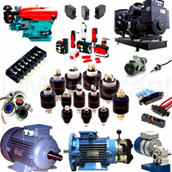 Нефть и минеральное топливо
Промышленное оборудование
Электро-  оборудование
Драгоценные камни
Прецизионные инструменты
95
Основные ТОРГОВЫЕ ПАРТНЕРЫ
ОАЭ  -  КСА  - США  -  КИТАЙ  -  ЯПОНИЯ  -  ЮЖНАЯ КОРЕЯ  -  БРАЗИЛИЯ
ЧЛЕНСТВО В МЕЖДУНАРОДНЫХ ОРГАНИЗАЦИЯХ
ООН  - асеан  -  атэс  -  вто  -  мвф  -  маги
96
НАЦИОНАЛЬНЫЕ СТРАТЕГИИ развитиЯ экономики
Правительство Сингапура поощряет высокий уровень сбережений и инвестирования через обязательную пенсионную схему, которая известна как Центральный страховой фонд, причём значительная часть его бюджета расходуется на образование и технологии. Правительство также владеет компаниями, связанными с государственной инвестиционной группой Temasek — особенно в области производства — которые работают по сути как коммерческие учреждения и производят около 60 % ВВП. Чтобы поддерживать высокую конкурентоспособность вопреки росту зарплат, правительство поощряет деятельность по наращиванию добавленной стоимости в промышленности и обслуживании. Открыты или находятся в процессе открытия финансовые сервисы, телекоммуникационная инфраструктура, электростанции и точки розничной торговли для содействия иностранным поставщикам услуг. Когда в центральном деловом квартале Сингапура арендная плата выросла втрое в 2006 году, правительство попыталось применить некоторые меры, включая ограничение заработной платы и освобождение неиспользуемых домов с целью уменьшить расходы на аренду и снизить затраты на ведение бизнеса в Сингапуре.
Практически полное отсутствие коррупции в Сингапуре, квалифицированная рабочая сила, продвинутая и эффективная инфраструктура стали привлекательными для более чем 3000 транснациональных корпораций (ТНК) из Соединенных Штатов, Японии и Европы. Иностранные фирмы можно найти практически в любой отрасли экономики. ТНК производят более чем две трети всей промышленной продукции и прямых экспортных продаж, хотя в определенных секторах услуг доминирующими остаются главным образом связанные с правительством корпорации.
Сингапур является свободным портом. Таможенные пошлины в Сингапуре применяются только в отношении импортных транспортных средств, алкогольных напитков, табачных изделий, нефтепродуктов.
97
СТРУКТУРЫ ДЛЯ ПАРТНЕРСТВА
Сингапурская бизнес-федерация (SBF) - это высшая бизнес-палата, отстаивающая интересы бизнес-сообщества Сингапура в области торговли, инвестиций и производственных отношений. Он представляет 27 200 компаний, а также ключевые местные и иностранные бизнес-палаты. В июле 2001 года министр торговли и промышленности внес в парламент законопроект об утверждении Закона о SBF, который был принят парламентом и стал законом 5 октября 2001 года. Затем 1 апреля 2002 года была создана Федерация с целью представления интересов бизнес-сообщества как на местном, так и на зарубежном уровне. Согласно Закону о SBF, все зарегистрированные в Сингапуре компании с уставным капиталом в размере 0,5 млн сингапурских долларов и выше являются членами SBF.
Сингапурская международная торговая палата. Независимый представитель частного сектора в Сингапуре и в регионе. Компании-члены представляют бизнес-сообщества Сингапура: местные и иностранные крупные и малые компании во всех секторах экономики. 50% компаний-членов принадлежат Сингапуру, 50% - иностранцам. Половина членов Палаты - крупные организации, в том числе большинство транснациональных корпораций, другая половина - средние, малые и начинающие компании.
98
малайзия
99
малайзия
ВПП: 364,7 млрд долл. 
Население: 31,9 млн. 
По основным экономическим показателям Малайзия входит в число новых индустриальных стран. В 2019 г. темпы роста ВВП составили 4,3%. Золотовалютные резервы на декабрь 2019 г. составили 102,8 млрд. долл. США. Уровень инфляции – 0,7%, безработицы – 3,3%. 
Крупнейшим сектором экономики является сфера услуг – более 52,4% ВВП. Динамично развиваются такие области, как финансы, недвижимость, оптовая и розничная торговля, коммуникационные технологии, государственные услуги. В 2019 г. страну посетили более 26,1 млн. туристов. Ведущее промышленное производство – выпуск ориентированной на экспорт электронной и электротехнической продукции (интегральные схемы, кондиционеры, радио- и телевизионная аппаратура). Другие крупные отрасли – химическая, пищевая, резинотехническая промышленность, металлообработка. Имеется собственное автомобилестроение. Добывающая промышленность – добыча нефти и газа. В сельском хозяйстве ведущие позиции принадлежат предприятиям по производству пальмового масла.
Экспорт в основном представлен электроникой и электротехникой, пальмовым маслом и продуктами его переработки. В импорте главными статьями являются машины и оборудование, промышленные товары.
Малайзия является страной с одним из самых динамичных и быстро развивающихся рынков сельскохозяйственной продукции в Юго-Восточной Азии. Уровень потребления данной продукции в Малайзии значительно превосходит объемы производимого в стране продовольствия. Интенсивное развитие сельского хозяйства и агропромышленного комплекса является одним из главных приоритетов экономической политики правительства.
100
Основные статьи экспорта
Интегральные схемы
Полупроводниковые приборы
нефть
Нефтяной газ
Пальмовое масло
Основные статьи импорта
Интегральные схемы
Вещательное оборудование
Угольные брикеты
Драгоценные камни
нефть
101
Основные ТОРГОВЫЕ ПАРТНЕРЫ
сингапур  -  китай  -  сша  -  япония  -  гонконг  -  тайвань
ЧЛЕНСТВО В МЕЖДУНАРОДНЫХ ОРГАНИЗАЦИЯХ
ООН  -  вто  - оис  - мвф  - атэс  -  асеан
102
НАЦИОНАЛЬНЫЕ СТРАТЕГИИ развитиЯ экономики
С 1970 года Малайзия начала переход от экономики, основанной на сельском хозяйстве и добыче полезных ископаемых, к экономике, более основанной на промышленности. При помощи Японии и Западных стран, тяжелая индустрия стала развиваться, и в течение нескольких лет экспорт Малайзии стал «двигателем» роста экономики страны. Малайзия достигла поразительных результатов: рост ВВП составил более чем 7 %, притом уровень инфляции был довольно низким.
правительством ведется работа по созданию благоприятного делового климата в стране, повышению роли малых и средних предприятий, укреплению партнерства между государственными и частными компаниями, привлечению прямых иностранных инвестиций.
Приоритетное внимание уделяется вопросам технологической модернизации, привлечения инвестиций, развития научно-технического потенциала и творческого людского капитала, дальнейшей интеграции промышленности и сектора услуг Малайзии в региональную и глобальную производственную и сбытовую сеть.
Проводимые в стране реформы способствовали сохранению объема привлекаемых частных инвестиций. В Малайзию продолжался приток иностранного капитала, что обусловлено благоприятным инвестиционным климатом в стране и перспективами роста национальной экономики. Частные, в т.ч. иностранные инвестиции, направляются в основном в добычу полезных ископаемых, обрабатывающую промышленность, сектор услуг и строительство, а также в нефтегазовый сектор, транспорт и энергетику. Особое внимание уделяется проектам, ориентированным на производство продукции с большей добавленной стоимостью, и усилению позиций научно-исследовательского и высокотехнологичного секторов.
В последние годы руководство Малайзии уделяет повышенное внимание вопросам развития «зеленых» технологий, расширению использования возобновляемых и новых источников энергии. Малайзия активно привлекает инвестиции в этот высокотехнологичный сектор, создавая тем самым благоприятные условия для его развития.
103
СТРУКТУРЫ ДЛЯ ПАРТНЕРСТВА
Малазийская международная палата торговли и промышленности (MICCI). Ведет свою историю с момента образования своего предка, Торгово-сельскохозяйственной палаты Пенанга в 1837 году. После слияния с Торгово-промышленной палатой Перака и Торгово-промышленной палатой Селангора (штаты Малайзии) в начале 20-го века, Палата была реорганизована в 1974 году в ОсОО и переименовано в Международную торгово-промышленную палату Малайзии. Миссия MICCI заключается в содействии и поддержке членов палаты в достижении ими цели успешного развития своего бизнеса в Малайзии.
Федерация малазийских производителей (FMM) является ведущей экономической организацией Малайзии. С момента своего основания в 1968 году FMM неизменно руководит малазийскими производителями, возглавляющими рост и модернизацию страны. Является крупнейшей экономической организацией частного сектора в Малайзии, представляющей более 3000 производственных и промышленных компаний, и признанным голосом бизнеса страны.
104
индонезия
105
индонезия
ВПП: 1,119 трлн долл 
Население: 270,6 млн. 
Индонезия относится к категории аграрно-индустриальных стран. Доля промышленного производства в структуре ВВП составляла 45,5 %, более двух третей этого объёма приходится на обрабатывающие отрасли. Наиболее значимыми отраслями являются пищевая, химическая, текстильная, табачная промышленности, производство машин и оборудования, автомобильная промышленность, производство готовой одежды. 
В добывающей промышленности действуют в основном крупные национальные компании, значительная часть из которых принадлежит государству, а также западные сырьевые корпорации. Традиционно в больших масштабах добывается углеводородное сырьё и природный газ. Также весьма значительна добыча каменного угля: в 2014 году её объём составил 458 млн тонн (5 место в мире), а по экспорту этого сырья Индонезия заняла 2 место в мире. Сельское хозяйство обеспечивает занятость значительной части населения — около 32 %. Основной сельскохозяйственной отраслью является земледелие. Обрабатываемые земли составляют около 13 % территории страны, по их площади Индонезия занимает 7-е место в мире. По производству многих сельскохозяйственных культур страна занимает лидирующие места в мире. Огромное значение исторически имеет рыболовство, Индонезия занимает третье место в мире по объёму улова рыбы и морепродуктов. Еще одной важнейшей отраслью является лесное хозяйство: в 2009 году в Индонезии было заготовлено 98,7 млн м³ древесины (8-е место в мире). 
Сфера услуг традиционно занимала достаточно важное место в индонезийской экономике. В 2010 году правительством принята программа ускоренного развития сферы услуг. Основными задачами, поставленными в её рамках, являются планомерное повышение её доли в экономике до 55 % ВВП к 2025 году, а также качественная модернизация её основных секторов: здравоохранения, транспорта и связи, банковского, торгового, туристического секторов, энергетики.
106
Основные статьи экспорта
Нефтяной газ
Угольные брикеты
Пальмовое масло
Электро-       оборудование
текстиль
Основные статьи импорта
Машины и оборудование
ПРОДУКЦИЯ ХИМ.ПРОМ-СТИ
нефть
НЕФТЕПРОДУКТЫ
ПРОДОВОЛЬСТВИЕ
107
Основные ТОРГОВЫЕ ПАРТНЕРЫ
КИТАЙ  -  ЯПОНИЯ  - США  -  СИНГАПУР  -  КОРЕЯ  -  МАЛАЙЗИЯ -  ИНДИЯ
ЧЛЕНСТВО В МЕЖДУНАРОДНЫХ ОРГАНИЗАЦИЯХ
ООН  -  асеан  -  АТЭС  -  ВТО  -  мвф  -  ОИС
108
НАЦИОНАЛЬНЫЕ СТРАТЕГИИ развитиЯ экономики
Для экономики, при её рыночном характере, характерна активная роль государства: оно владеет примерно 140 крупными предприятиями в различных секторах национального хозяйства, а также контролирует цены на ряд товаров, включая базовые продукты питания и горюче-смазочные материалы. В последнее время Индонезия уделяет большое внимание вопросам заключения соглашений о свободной торговле, рассматривая их в качестве важного механизма внешнеэкономической политики. В составе АСЕАН Индонезия является участником соглашений о свободной торговле с Австралией и Новой Зеландией, Индией, КНР, Республикой Корея и Японией,  которые, в свою очередь, стремятся к заключению Всеобъемлющего регионального экономического партнерства (ВРЭП).
Индонезия имеет двустороннее соглашение о свободной торговле с Японией и соглашение о преференциальной торговле с Пакистаном. В настоящее время прорабатываются вопросы заключения соглашений о свободной торговле Индонезии с ЕАЭС, Евросоюзом, Европейской ассоциацией свободной торговли и отдельными странами (Австралия, Республика Корея, Чили). В связи с этим Правительство Индонезии уделяет серьезное внимание упрощению действующим в стране правилам торговли и ведения бизнеса, формированию службы «единого окна» для создания благоприятных возможностей для иностранных инвесторов.
С целью повышения инвестиционной привлекательности страны, в первую очередь обрабатывающих отраслей промышленности, инвесторам предоставляется ряд налоговых льгот: налоговые каникулы и скидки, ускоренная амортизация, регистрация бизнеса в рамках «единого окна» и др. Индонезия предпринимает активные меры по поддержке экспортно-ориентированных отраслей экономики. Эти меры включают поиск и освоение новых рынков сбыта традиционной продукции индонезийского экспорта, введение мер по защите отдельных отраслей экономики и стимулированию внутреннего спроса.
Поддержкой государства пользуются экспортеры пальмового масла, кокосовых орехов, каучука, специй, кофе, чая, какао, мебели, изделий кустарных промыслов, одежды, рыбы и морепродуктов, фармацевтической и биологической продукции, лекарственных растений, кожаных изделий, консервированных продуктов, ювелирных изделий, ароматических масел, электроники, бумаги, канцелярских товаров, медицинских инструментов и оборудования.
109
СТРУКТУРЫ ДЛЯ ПАРТНЕРСТВА
Индонезийская торгово-промышленная палата (KADIN) - головная организация индонезийских бизнес-палат и ассоциаций. Финансируется из частных источников, поэтому является независимым представителем интересов частного сектора. Это единственная общенациональная коммерческая организация, уполномоченная законом страны выступать от имени частного бизнеса, поддерживая привилегированную связь с государственными служащими и охватывая все соответствующие секторы. 34 региональных палаты и 514 районных отделений обеспечивают общенациональный охват. Благодаря этой огромной сети Палата является предпочтительным партнером для иностранных компаний, которые начинают свое сотрудничество с Индонезией.
Ассоциация электронной коммерции Индонезии (idEA). Рост электронной коммерции в Индонезии настолько быстр, и этот климат создает потребность в унифицированных средствах связи между участниками с отраслевыми партнерами, включая правительство. Для этого idEA выступает в качестве моста для установления хороших отношений между игроками отрасли с промышленными партнерами на постоянной основе, в том числе с правительством в плане нормативных положений, касающихся интересов отрасли, а также с другими ассоциациями. idEA была официально основана в мае 2012 года в Джакарте по инициативе девяти предприятий электронной коммерции Индонезии.
110
Интеграционные объединения 
в АЗИАТСКО-ТИХООКЕАНСКОМ РЕГИОНЕ
111
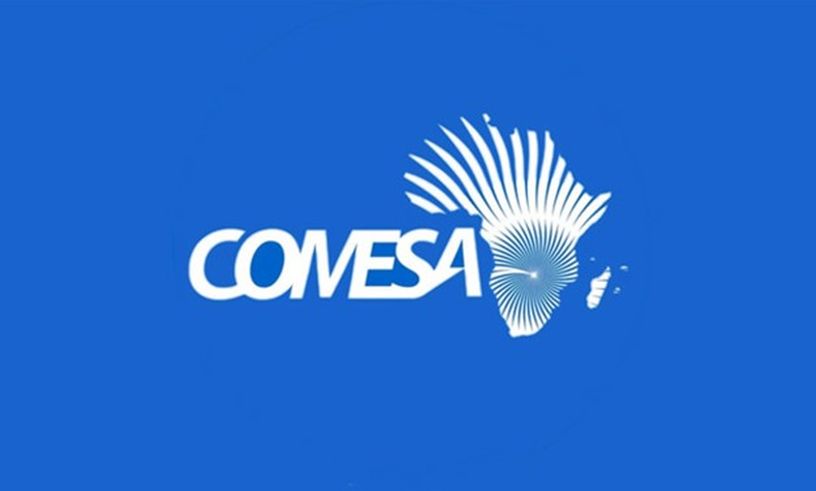 комеса
Общий рынок Восточной и Южной Африки (КОМЕСА) — интеграционное объединение в форме зоны преференциальной торговли, предусматривающее поэтапное создание вначале зоны свободной торговли, а затем таможенного союза и общего рынка, учреждённое в 1993 году.
Членами КОМЕСА является 21 государство: Бурунди, Демократическая Республика Конго, Джибути, Замбия, Зимбабве, Египет, Кения, Коморские Острова, Ливия, Маврикий, Мадагаскар, Малави, Руанда, Свазиленд, Сейшельские Острова, Сомали, Судан, Тунис, Уганда, Эритрея, Эфиопия.
Нынешняя стратегия КОМЕСА описывается фразой «экономическое процветание через региональную интеграцию». С его 21 государством-членом, населением более 583 миллионов человек, валовым внутренним продуктом в размере 805 миллиардов долларов и глобальным объемом экспортно-импортной торговли товарами на сумму 324 миллиарда долларов США, КОМЕСА образует крупный рынок как для внутренней, так и для внешней торговли. Географически КОМЕСА занимает почти две трети Африканского континента с площадью 12 миллионов (кв. Км).


Бизнес-совет КОМЕСА (CBC) - это признанная бизнес-организация, учрежденная как частное учреждение КОМЕСА, представляющий интересы бизнеса на региональном уровне. Предоставляемые услуги выходят за рамки пропаганды и предназначены для активного содействия участию бизнеса в региональной интеграции, инвестициях и глобальной торговле. Это достигается путем содействия росту сильной деловой синергии, развитию деловых возможностей, деловых союзов, законодательной и стратегической защиты.
Бизнес –совет комеса
112
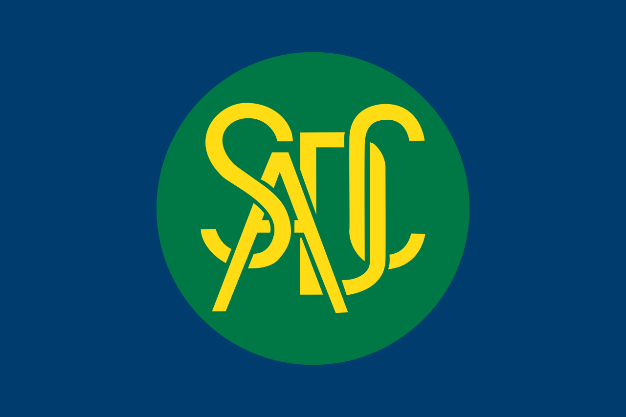 САДК
Сообщество развития Юга Африки — торгово-экономический союз стран Юга Африки, создан в 1992 году на базе Конференции по координации развития Юга Африки, образованной 11 странами субрегиона в 1980 году. 
САДК объединяет 16 стран: Ангола, Ботсвана, Коморы, ДР Конго, Эсватини, Лесото, Мадагаскар, Малави, Маврикий, Мозамбик, Намибия, Сейшельские Острова, ЮАР, Танзания, Замбия, Зимбабве. 
Главная цель САДК — либерализация торговых связей стран-членов, развитие социально-экономического сотрудничества и интеграцию, а также сотрудничество в области политики и безопасности между странами-участницами. 
В настоящее время в САДК осуществлено значительное снижение таможенных пошлин и достигнут существенный прогресс в устранении нетарифных ограничений во взаимных торговых связях. Сообщество существенно продвинулось на пути создания зоны свободной торговли.


Деловой совет САДК является высшим региональным органом деловых ассоциаций САДК. Деловой совет САДК был официально запущен 5 августа 2019 г. для усиления участия частного сектора в продвижении интеграции на юге Африки.
Временным секретариатом БК САДК является Бизнес-фонд НЕПАД.
Деловой совет садк
113
Интеграционные объединения 
в АЗИАТСКО-ТИХООКЕАНСКОМ РЕГИОНЕ
114
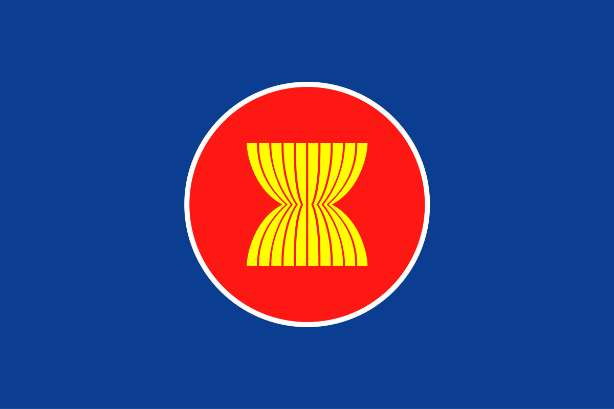 АСЕАН
Ассоциация государств Юго-Восточной Азии— представляет собой важную и значимую геополитическую и экономическую международную субрегиональную организацию с 625-миллионным населением и совокупным ВВП в 2,3 трлн. долл. 
Большую часть ВВП АСЕАН формируют всего 5 стран-лидеров: Индонезия (35,96%), Таиланд (16,16%), Малайзия (13,01%), Сингапур (12,42%) и Филиппины (11,22%), на них приходится 88,77% всего ВВП АСЕАН. Среди которых бесспорным лидером является Индонезия. Сингапур также является экономически важным участником АСЕАН являясь одним из основных членов формирующих основную часть ВВП АСЕАН. Данный факт обусловлен тем, что Сингапур своевременно и адекватно отвечает на вызовы индустриальной и постиндустриальной эпохи, постоянно и гибко совершенствуя и традиционные, и новосозданные институты, следуя принятой стратегии, при этом постоянно ее корректируя. К тому же сегодня Сингапур перешёл к практике «догоняющего развития» на основе широкого привлечения иностранного капитала и ориентации на внешние рынки, что повышает его роль на мировой арене. 
На сегодняшний день АСЕАН представляет собой центр интеграционных процессов в АТР и складывающейся там новой расстановки сил. Главная цель АСЕАН во внешнеполитической сфере – остаться центральным интеграционным ядром в АТР. Ассоциация авторитетно заявляет о себе в качестве инициатора либо ключевого участника целого ряда многосторонних объединений. Одним из таких объединений выступает «АСЕАН+3» с участием Китая, Республики Корея и Японии, позже - «АСЕАН+6» при участии Австралии, Новой Зеландии и Индии, или по-другому называемый Восточноазиатский саммит (далее — ВАС). В качестве приоритетного направления деятельности ВАС были заявлены развитие беспрепятственной торговли в форме зон свободной торговли и либерализация рынков стран-партнеров. 


Различные торговые палаты всех стран АСЕАН организовали региональную конфедерацию, известную как Торгово-промышленные палаты АСЕАН (ASEAN-CCI), которая представляет деловой сектор на различных встречах АСЕАН со своими партнерами по диалогу, а также на экономических встречах внутри АСЕАН. Секретариат ТПП АСЕАН находится в здании Секретариата АСЕАН в Джакарте.
Конфедерация ТПП АСЕАН
115
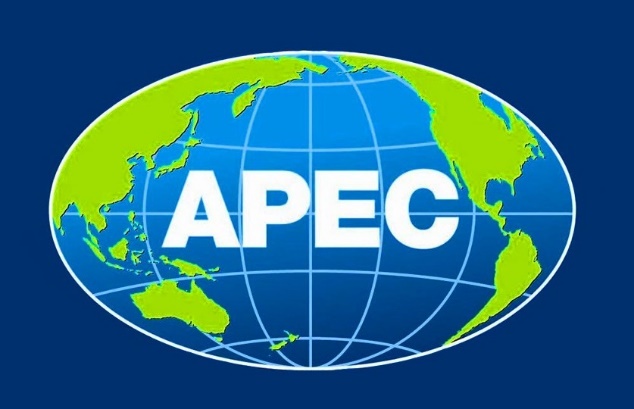 АТЭС
Важную роль в АТР играет Форум Азиатско-Тихоокеанское экономическое Сотрудничество (АТЭС). В странах-участниках АТЭС проживают 2,8 миллиарда человек. На долю участников АТЭС приходится 60% мирового ВВП, 48% оборота международной торговли.
Деятельность в рамках форума АТЭС, основополагающими принципами которой являются консенсус и добровольность, выстраивается в соответствии с положениями принятой в 1994 году Богорской декларацией (принята на саммите в Богоре, Индонезия), в которой была заявлена цель сформировать в регионе систему свободной и открытой торговли и инвестиционной деятельности к 2010 году для развитых и к 2020 году – для развивающихся экономик (т.н. Богорские цели). В 1995 году была сформирована Осакская программа действий, конкретизировавшая пути достижения сформулированных годом ранее договоренностей.
В настоящее время основными направлениями взаимодействия АТЭС являются: поддержка многосторонней торговой системы и реформа ВТО; продвижение и укрепление региональной экономической интеграции; обеспечение сбалансированного, всеобъемлющего, устойчивого, инновационного и безопасного роста; раскрытие потенциала цифровой экономики и преодоление цифровых разрывов; усиление физической, институциональной и гуманитарной взаимосвязанности экономик; достижение инклюзивности экономического роста за счет стимулирования участия малых и средних предприятий, женщин, молодежи в региональной и глобальной экономике; проведение структурных реформ для обеспечения устойчивого экономического будущего.


Деловой консультативный совет (ДКС) АТЭС создан в ноябре 1995 г. в целях повышения эффективности взаимодействия Форума с деловыми кругами, которые рассматриваются в качестве главной движущей силы экономического развития АТР. В состав ДКС входят по три представителя крупного национального бизнеса от каждой экономики-участницы АТЭС, которые назначаются главами государств и правительств на трехлетний период.
Деловой консультативный совет атэс
116
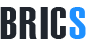 БРИКС
На долю входящих в БРИКС стран приходится 26 % территории Земли, 42 % населения планеты (2,83 млрд человек) и 27 % мирового ВВП. Тезис БРИКС предполагает, что Бразилия, Россия, Индия и Китай изменили свои политические системы, чтобы войти в систему глобальной экономики. Эксперты предсказывают, что Китай и Индия будут доминирующими глобальными поставщиками товаров промышленного назначения и услуг, в то время как Бразилия и Россия станут также доминирующими поставщиками сырья. Сотрудничество является, таким образом, вероятным — как логический шаг БРИКС, потому что Бразилия и Россия вместе логично формируют поставщиков Индии и Китая. Таким образом, у БРИКС есть потенциал сформировать сильный экономический блок — наподобие государств «Большой семёрки». Бразилия является доминирующей в производстве сои и железной руды, в то время как Россия обладает возможностью огромных поставок нефти и природного газа. Планируется создание пула валютных резервов (как замена Международному валютному фонду (МВФ)). Структура вливания средств странами БРИКС в пул валютных резервов стран БРИКС: Китай — 21 млрд $, Россия — 38 млрд $, Бразилия −18 млрд $, Индия — 18 млрд $, ЮАР — 5 млрд $. По созданию Банка развития стран БРИКС (как замена Всемирному банку) в июле 2014 года был подписан договор, а в июле 2015 года он вступил в силу. Максимальный капитал банка БРИКС составит 100 млрд $. 17 июня 2015 года министры финансов и руководители Центробанков стран БРИКС начали консультации о создании многосторонней финансовой системы, аналогичной SWIFT. В марте 2019 было анонсировано создание собственной платежной системы BRICS Pay, которая будет работать на территории пяти государств. Пять стран БРИКС стали значимы в мировом масштабе во многих экономических, социальных, политических и военных областях. Бразилия, Россия, Индия и Китай обладают значительным интеграционным потенциалом, реализация которого позволит более эффективно влиять на глобальные процессы. 

Деятельность Делового совета БРИКС направлена на создание площадки для обсуждения вопросов укрепления и продвижения экономических, торговых, деловых и инвестиционных связей между деловыми кругами пяти стран, а также на обеспечение диалога между предпринимательским сообществом и представителями правительственных структур. Решением лидеров в Деловой совет БРИКС входят по пять представителей от каждой страны. Задачей Делового совета БРИКС является выявление проблемных вопросов и трудностей, сдерживающих рост экономических, торговых, деловых и инвестиционных связей между странами БРИКС, а также формирование предложений и рекомендаций по их разрешению.
Деловой совет брикс
117
ЗАСЕДАНИЕ СОВЕТА МКППТурецкая Республикаг. Стамбул, 9 апреля 2021г.